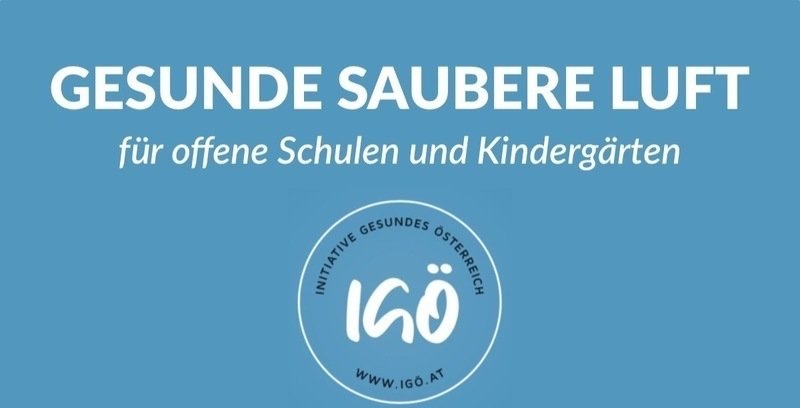 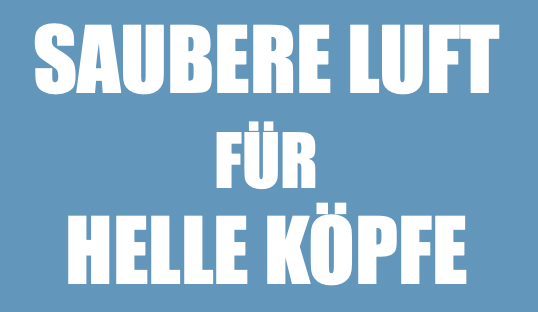 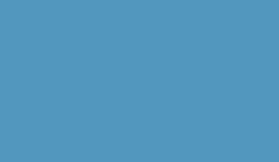 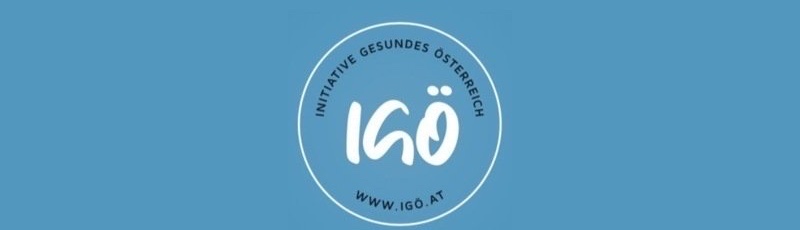 Luft- & Wasserqualität im Vergleich
Gesundes, sauberes Trinkwasser ist für uns eine Selbstverständlichkeit.
Welche Erwartungen haben wir an Luft,die wir atmen?
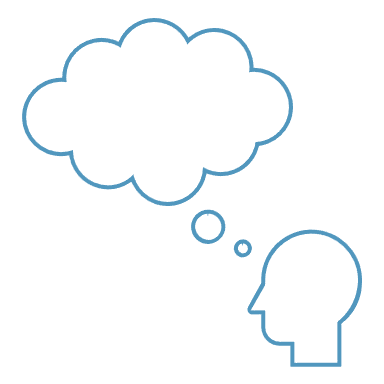 [Speaker Notes: Einladen nachzudenken – was ist uns bezüglich der Gesundheit unserer Kinder wichtig und welche Werte sind uns durch die letzten Jahre wichtig geworden?Wie war das vor 3, vor 5 Jahren?
Lernen lernen: was brauchen unsere Kinder um gut zu lernen?]
Tägliche Menge Luft & Wasser in Liter?
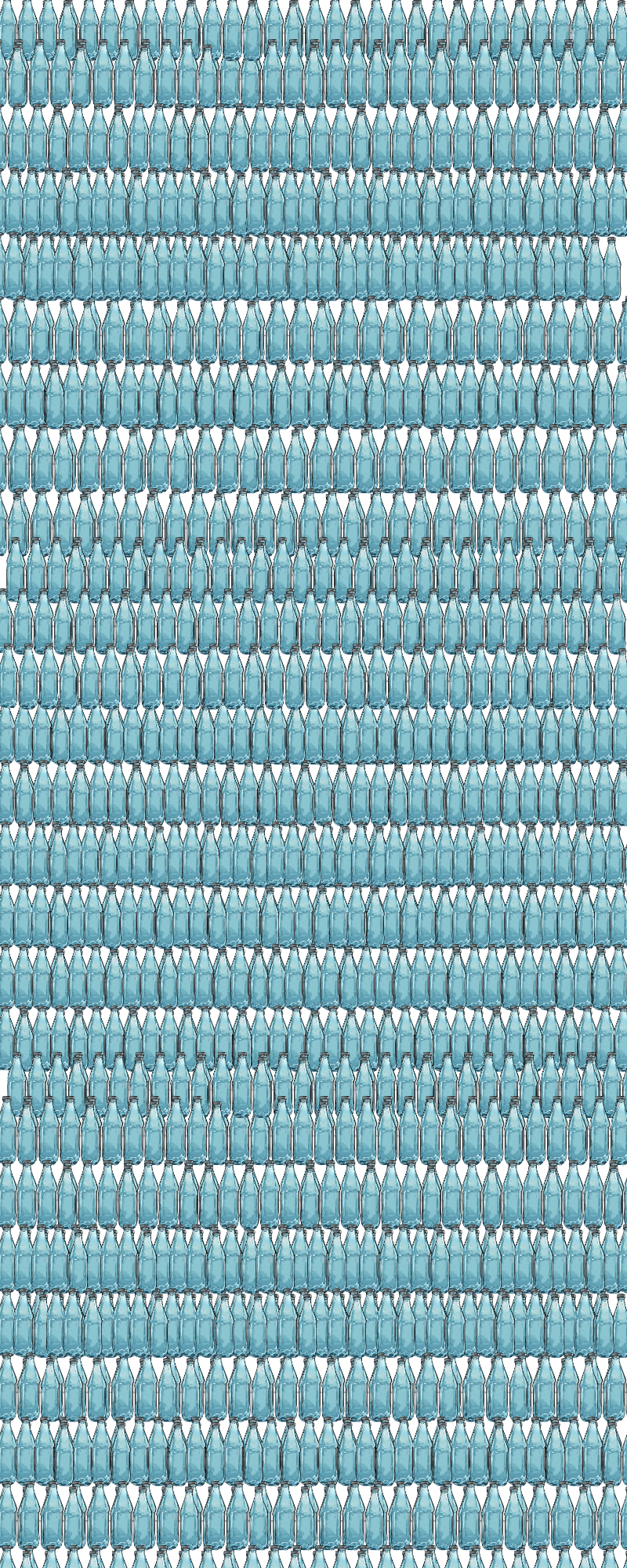 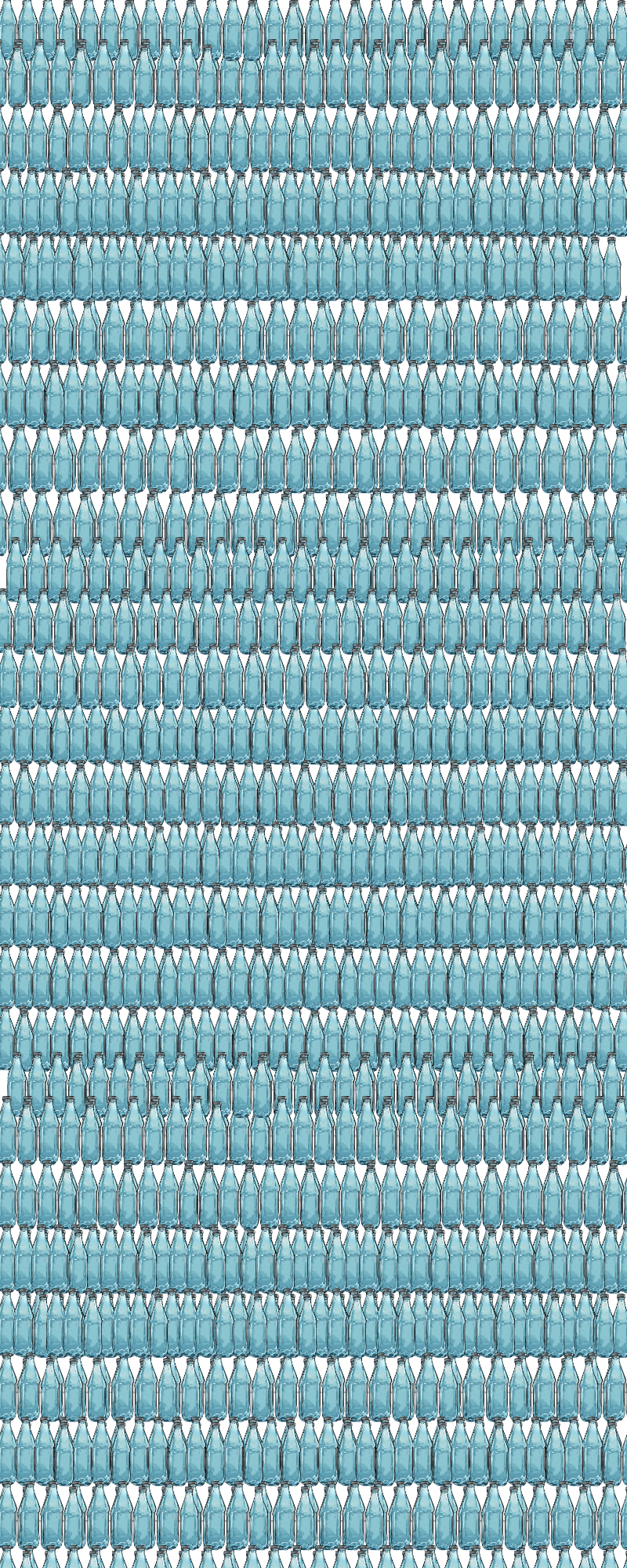 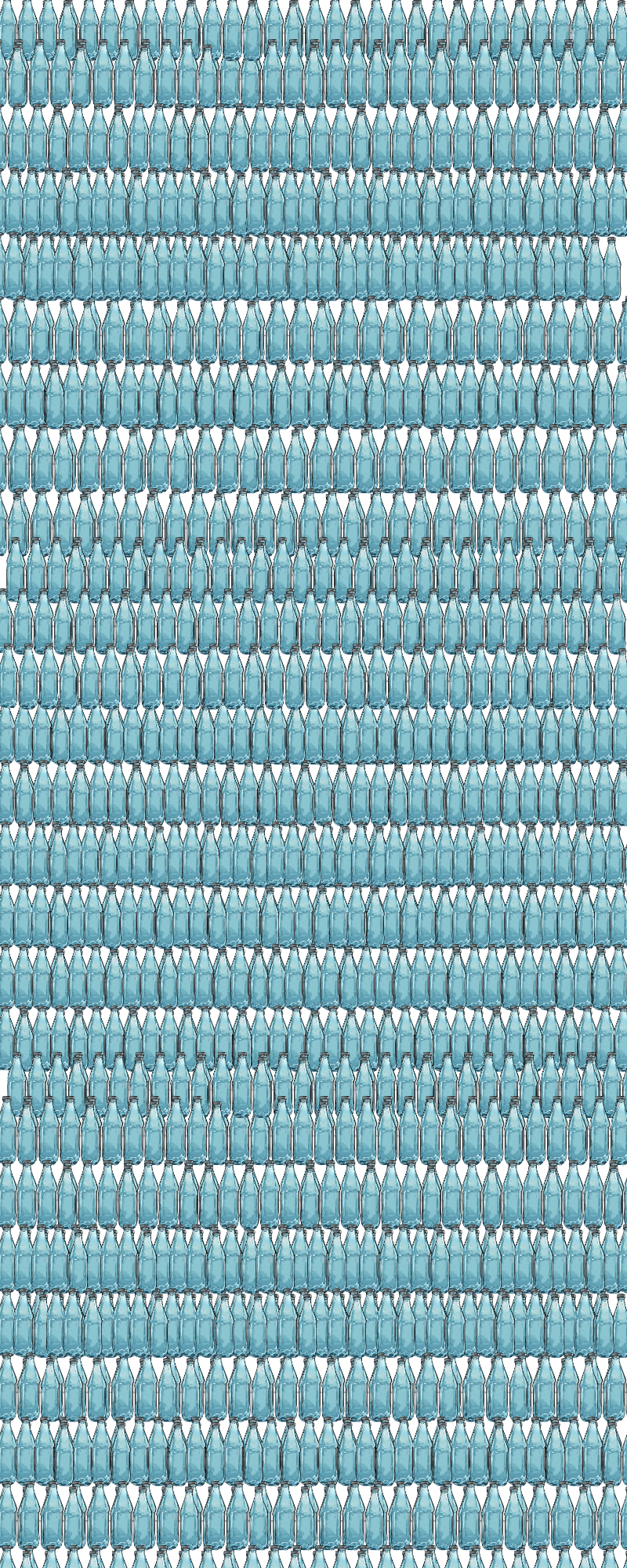 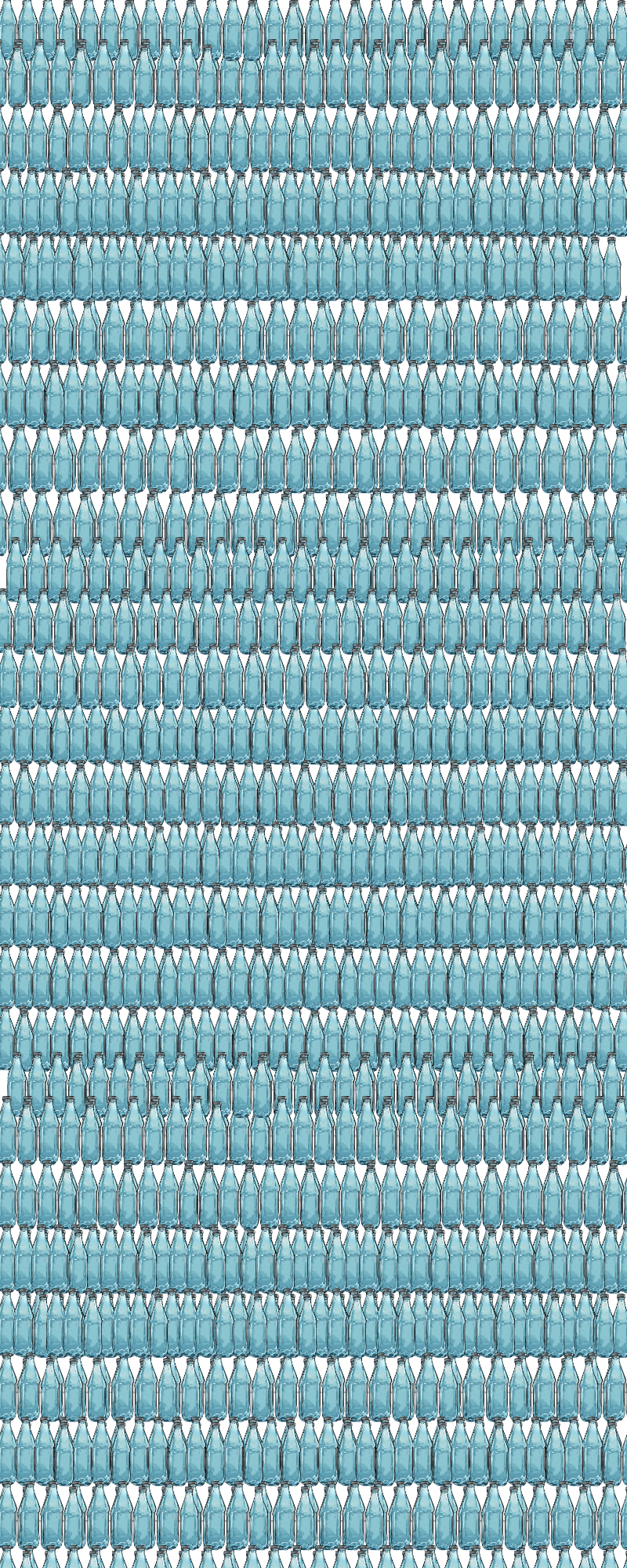 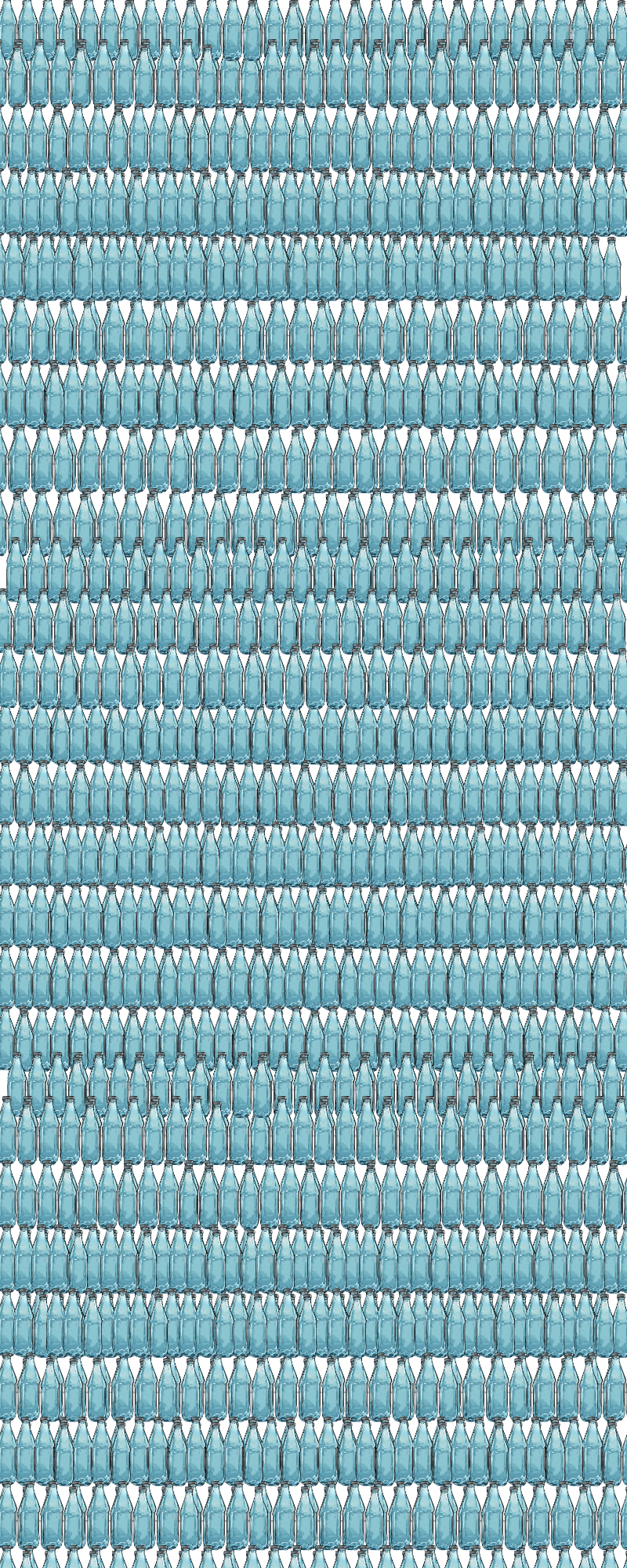 Luft: >11.000 Liter
Wasser: 1-2 Liter
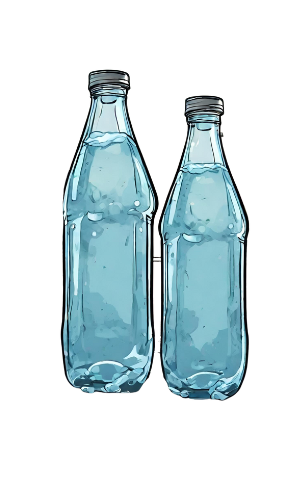 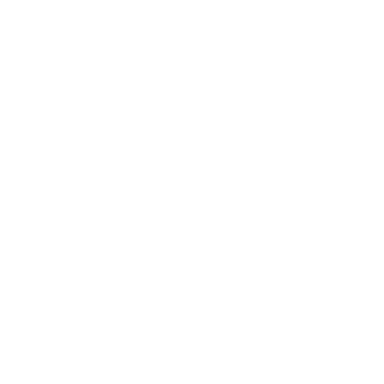 Wasser wirdkontrolliert &aufbereitet.
Wie steht esum unsere Luft?
[Speaker Notes: Welche Menge Luft inhalieren wie täglich? 23.000 Atemzüge machen Erwachsene täglich, Kinder fast doppelt so viele
Pro Minute sind das 8-10 Liter Luft]
Welche Werte uns wichtig für uns & unsere Kinder in Schule/Arbeit/Privatleben?
Dabei sein können
Gesundheit
Solidarität
Freude & Erfolg
Leistungsfähigkeit
Inklusion
Was noch?
[Speaker Notes: Einladen nachzudenken – was ist uns bezüglich der Gesundheit unserer Kinder wichtig und welche Werte sind uns durch die letzten Jahre wichtig geworden?Bzw. warum haben wir immer akzeptiert, dass Schule & Kindergarten mit Krankheit einhergeht?]
Gesunde Raumluft sichert unsere Werte!
Dabei sein können
Freude & Erfolg
Inklusion
Gesundheit
Leistungsfähigkeit
Solidarität
und vieles mehr…
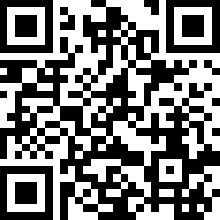 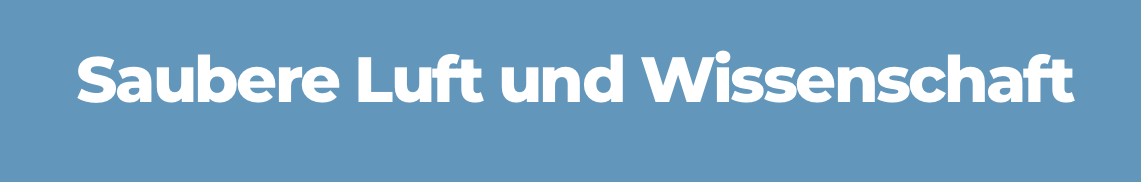 [Speaker Notes: Studien zeigen deutlich den Effekt von Luftwechseln (Empfehlungen von WHO  & CDC)]
Möglichkeiten zur Raumluftverbesserung:
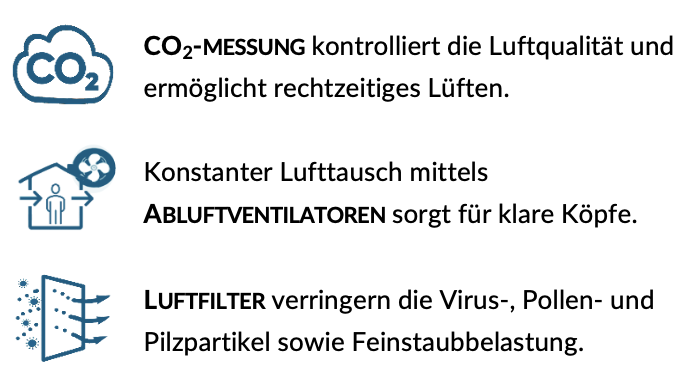 Lüftungsanlage
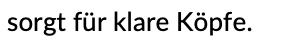 Luftaufbereitung & -austausch je nach Gegebenheiten
[Speaker Notes: Luftwechsel Dimensionierung:Größerer errechneter Wert ist der wichtige!
6-facherLuftwechselpro Stunde bzw. 35m3/Stunde]
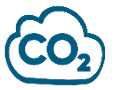 Indikator für Raumluftgüte
Luft - Outdoor: 0,042% CO2 (= 420ppm)
Ausatmenluft enthält 4% CO2  (= 40.000ppm)
Daher dient der CO2 –Wert als Indikator für veratmete Luft & Raumluftgüte
Quelle: https://elpais.com/especiales/coronavirus-covid-19/how-to-avoid-the-infection-in-indoor-spaces/
[Speaker Notes: ppm = parts per Million (Teilchen pro einer Million Luftteilchen)]
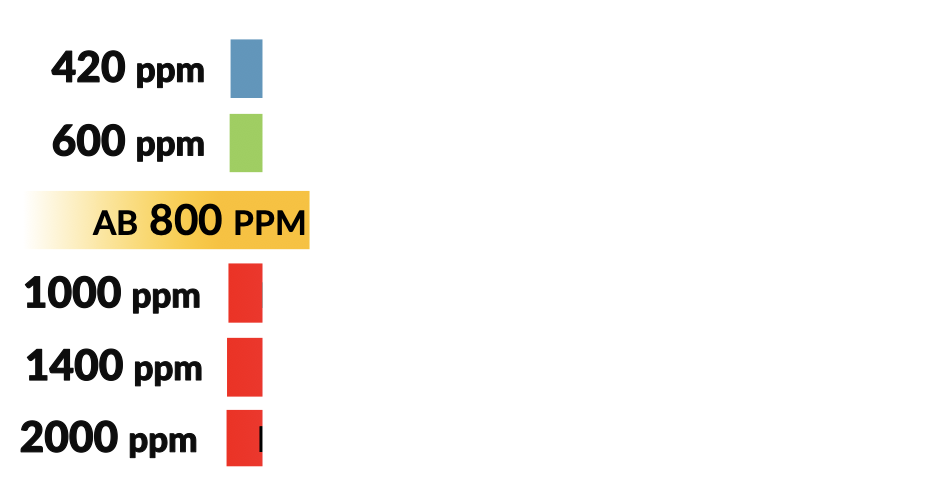 Wie ist die Raumluft hier?Wie müde sind Sie?
Ist Fenster Öffnen eine Option?
Außenluft
Gesundes Raumklima
Ist Frischluft erforderlich
Leistung sinkt um 15%
WHO-Grenze
für gesunde Luft
Leistung sinkt um 50%
Kopfschmerzen & Müdigkeit
[Speaker Notes: Welche Werte streben wir denn an?Kognitive Leistung sinkt ab 1000ppm
Hinweis – wie sitzen Sie gerade?

Energieeffiziente Häuser sollten eine Wohnraumbelüftung mit Wärmerückgewinnung haben, da ist Lüften nicht notwendig (Messung mit Sensor empfohlen).
Wie schaut es bei thermisch sanierten Häusern, Schulen & Kindergärten aus: die Gebäudehülle wurde dicht gemacht, aber aus Kostengründen keine]
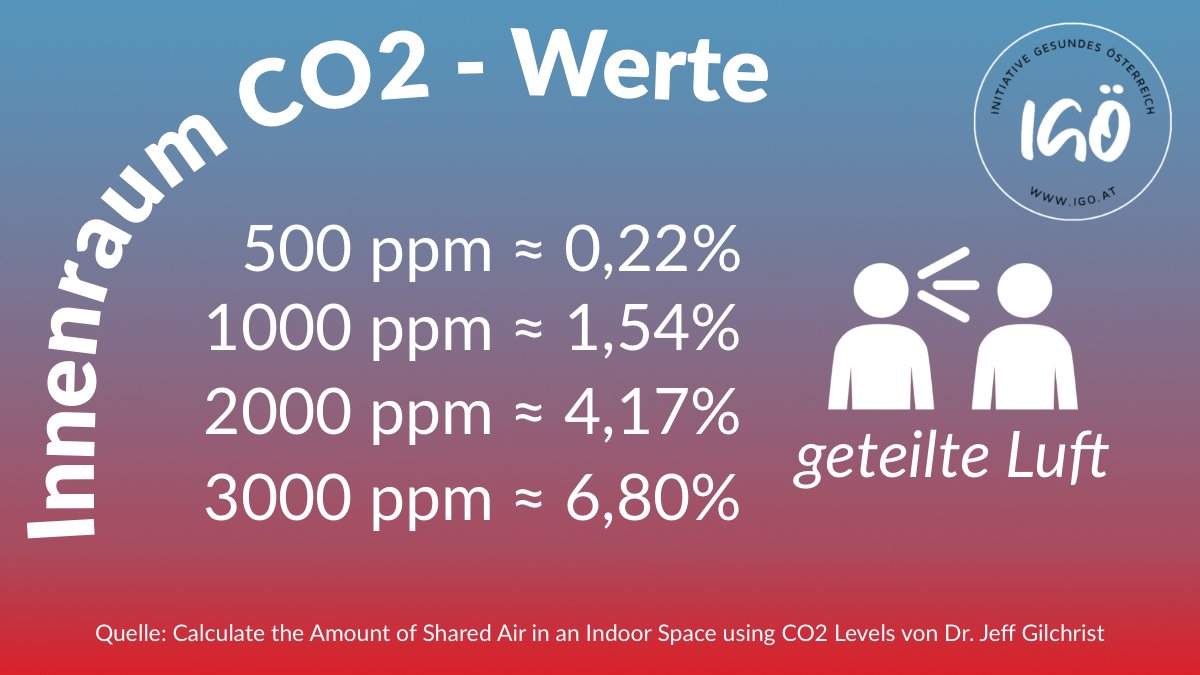 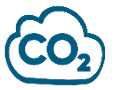 jeder 65. Atemzug verbrauchte Luft
jeder 25. Atemzug verbrauchte Luft
jeder 15. Atemzug verbrauchte Luft
Wenn wir kein Wasser trinken, das andere schon im  Mund hatten,warum atmen wir Luft ein, die andere schon in sich hatten?
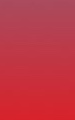 [Speaker Notes: Aerosole – Anreicherung durch Partikel in der Luft die Viren beladen sein können.
Transmissionen über viele Meter und lange nachdem eine Person im Raum war]
WARUM IST CO₂-MESSUNG SO WICHTIG?
Lüftungserfolg ist mit CO₂-Messgerät kontrollierbar!
Zeigt Anteil an schon veratmeter Luft zu Frischluft an.
CO2-Wert korreliert mit Feinstaub, organischen Verbindungen, Pilzsporen
Erhöhter CO2-Gehalt lässt Viren länger viral bleiben
Zeigt auch bei leeren Räumen den Anteil an Atemluft an
https://www.igoe.at/saubere-luft/#CO2
[Speaker Notes: Wir wissen heute um die Wichtigkeit von Luftqualität für Wohlbefinden, Leistungserhalt und Gesundheitsschutz. Außenluft hat einen CO₂-Wert von 420 ppm (parts per million). Der CO₂-Wert ist ein idealer Luftqualitätsmarker in Räumen: er zeigt den Anteil an schon veratmeter Luft zu Frischluft an, korreliert mit Feinstaub, organischen Verbindungen, Viren, ... Viren bleiben bei höheren CO₂-Werten länger infektiös.]
Möglichkeiten der Raumluftverbesserung:
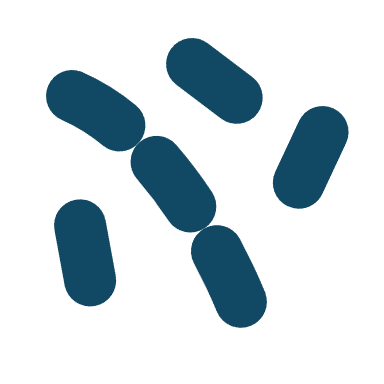 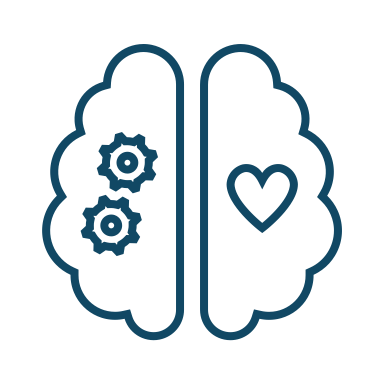 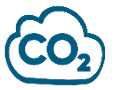 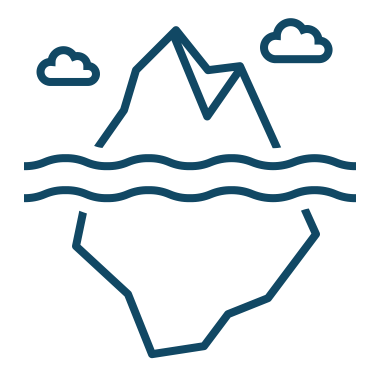 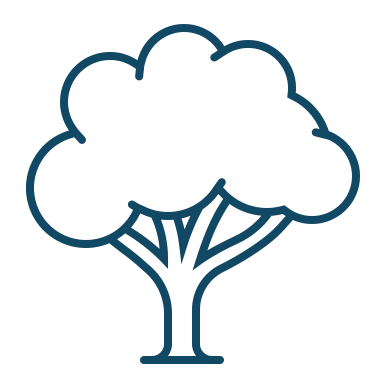 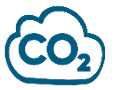 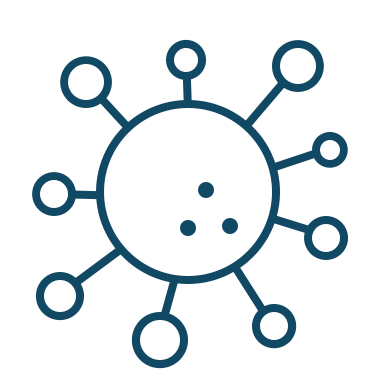 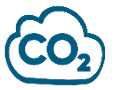 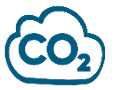 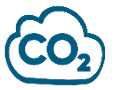 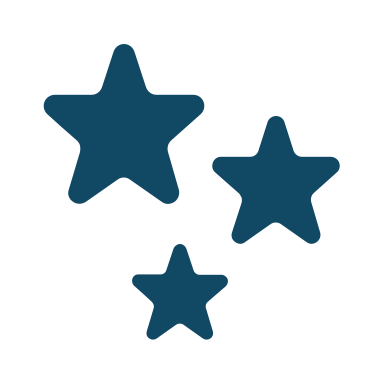 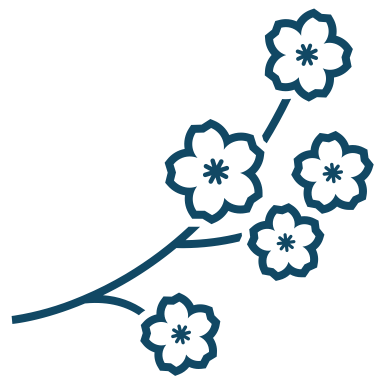 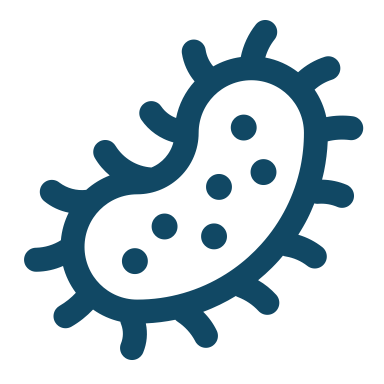 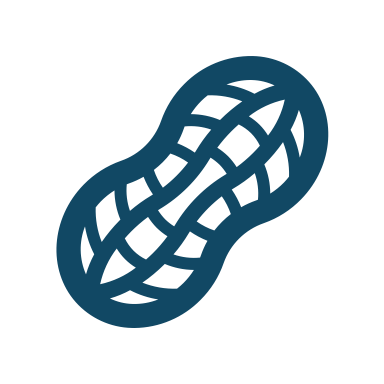 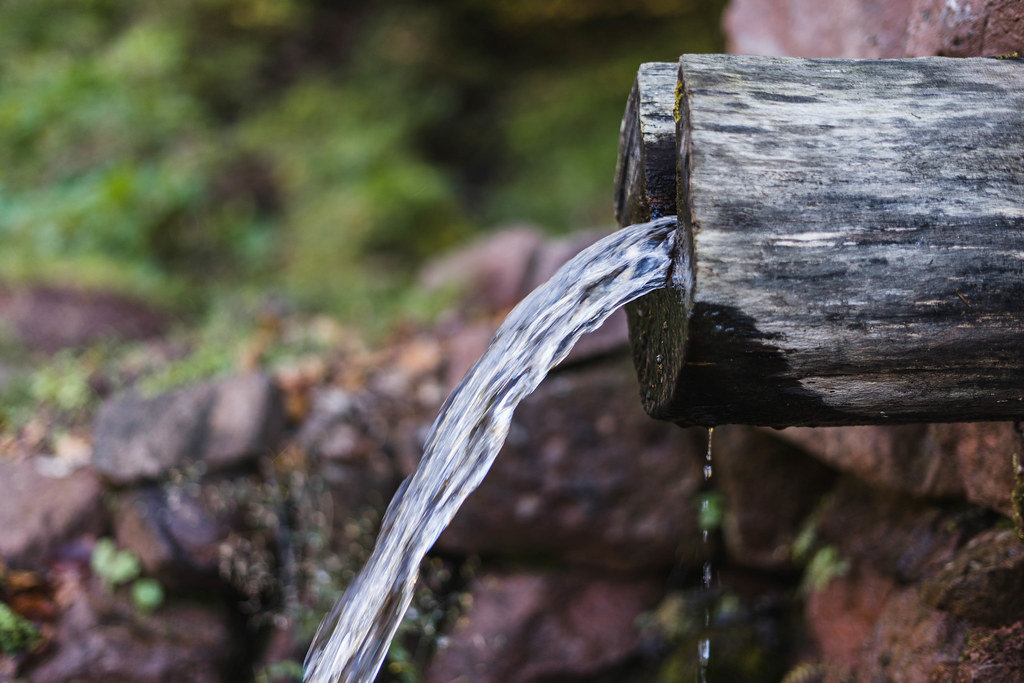 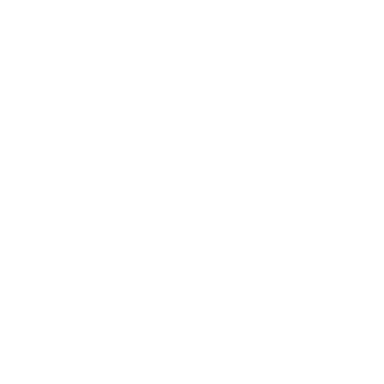 Luftwechsel (Frischluft)
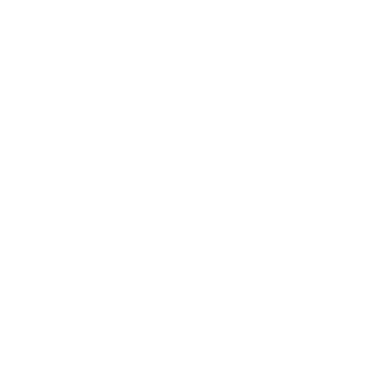 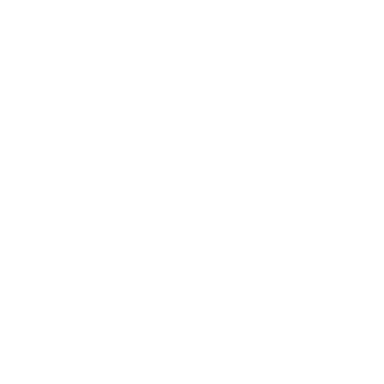 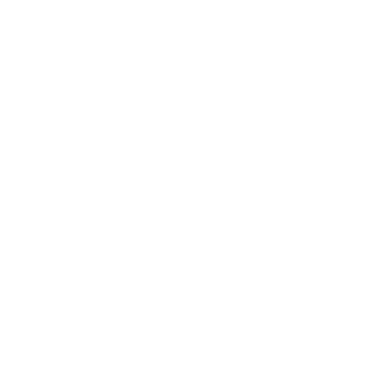 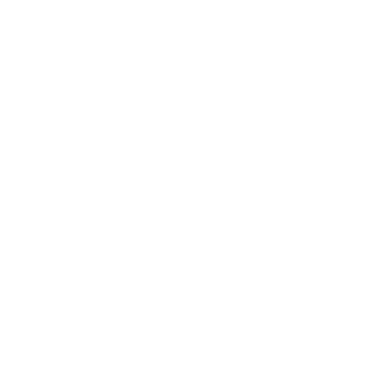 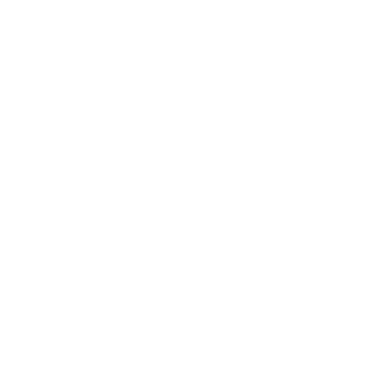 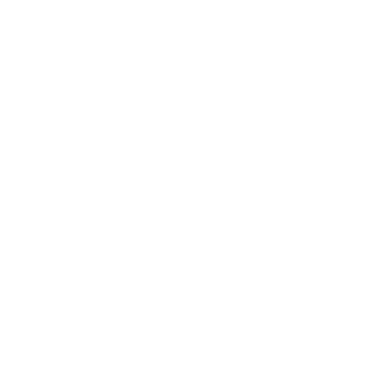 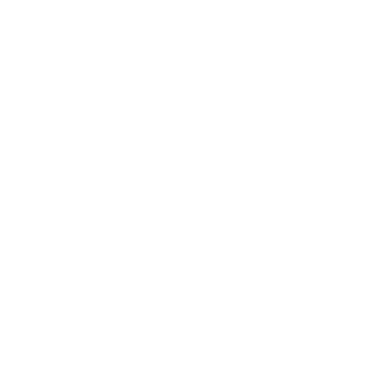 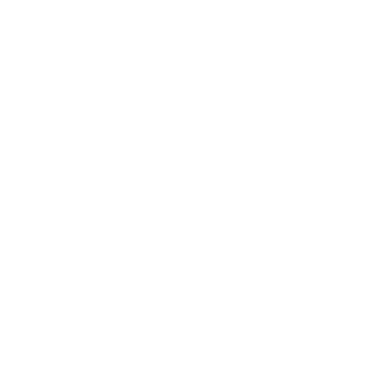 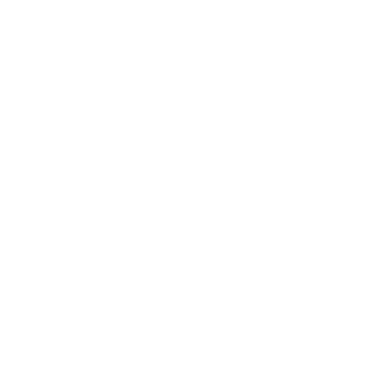 RLT
Luftreinigung mit HEPA-Luftreinigern
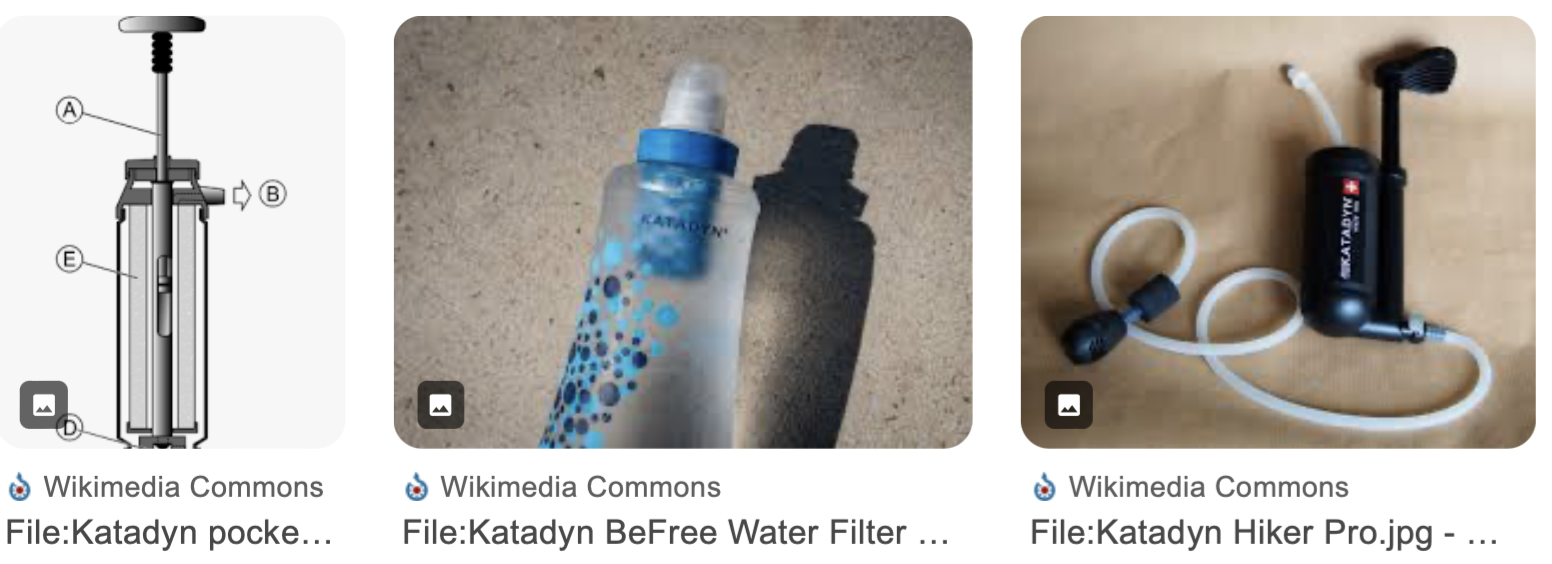 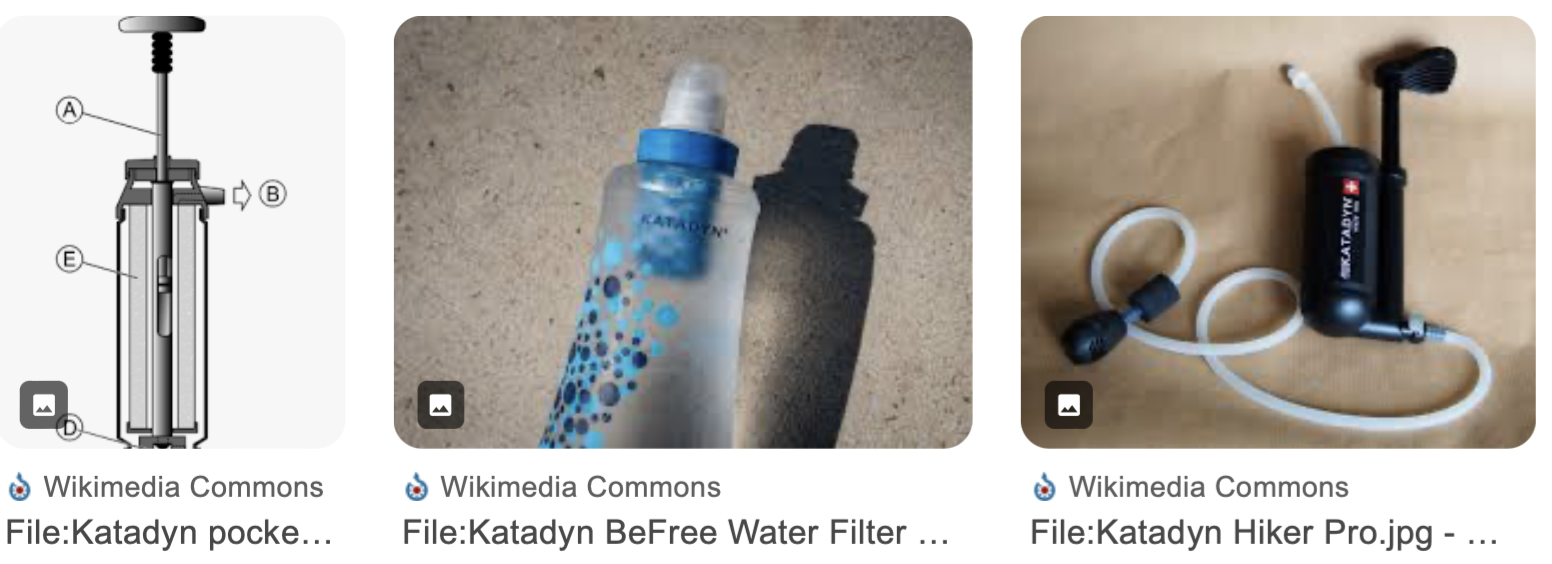 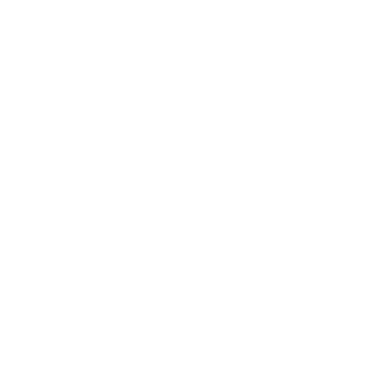 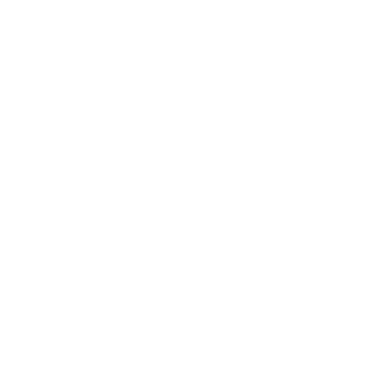 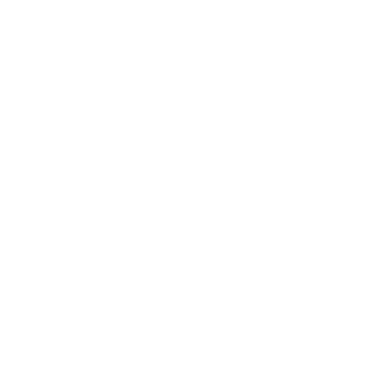 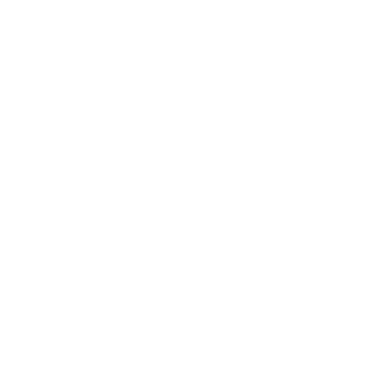 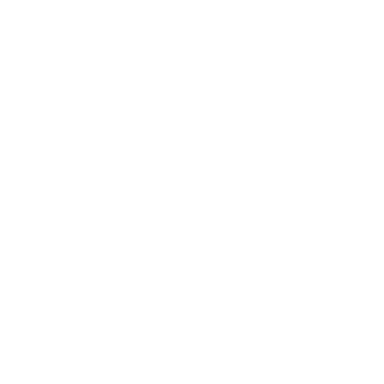 ACH
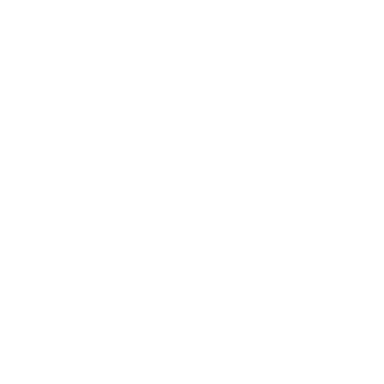 [Speaker Notes: Wenn wir Luft mit Wasser vergleichen, dann sehen wir, dass sauberes Quellwasser (Frischluft) wunderbar ist, so wie gute Frischluft. Dort wo wir entweder nicht (gut) Lüften können oder der mögliche Luftaustausch zu gering ist, dort sind HEPA-Luftreiniger entweder alternativ oder auch zusätzlich! Luftreiniger senken den CO2-Wert nicht, es ist daher zusätzlich Lüften zu empfehlen!]
Kluger Umgang mit Pathogenen
Jetzt: Wissen um Infektion durch Aerosole:
 Gesunde Innenraumluft
Cholera, Pest & Kindbettfieber:
 Trinkwasseraufbereitung
 Kanalisation
 Handhygiene & Desinfektion
Ansteckung über weite Distanzen &bei Nachnutzung von Räumen möglich
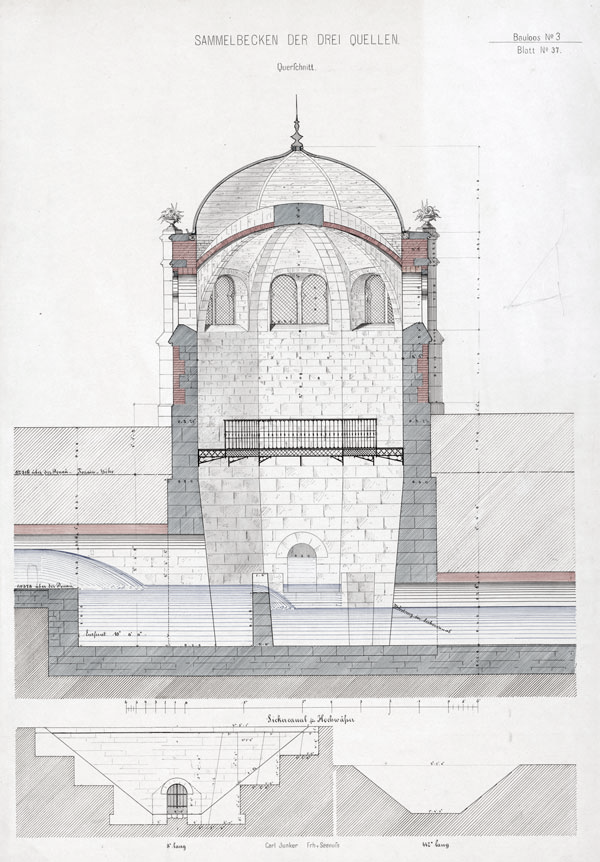 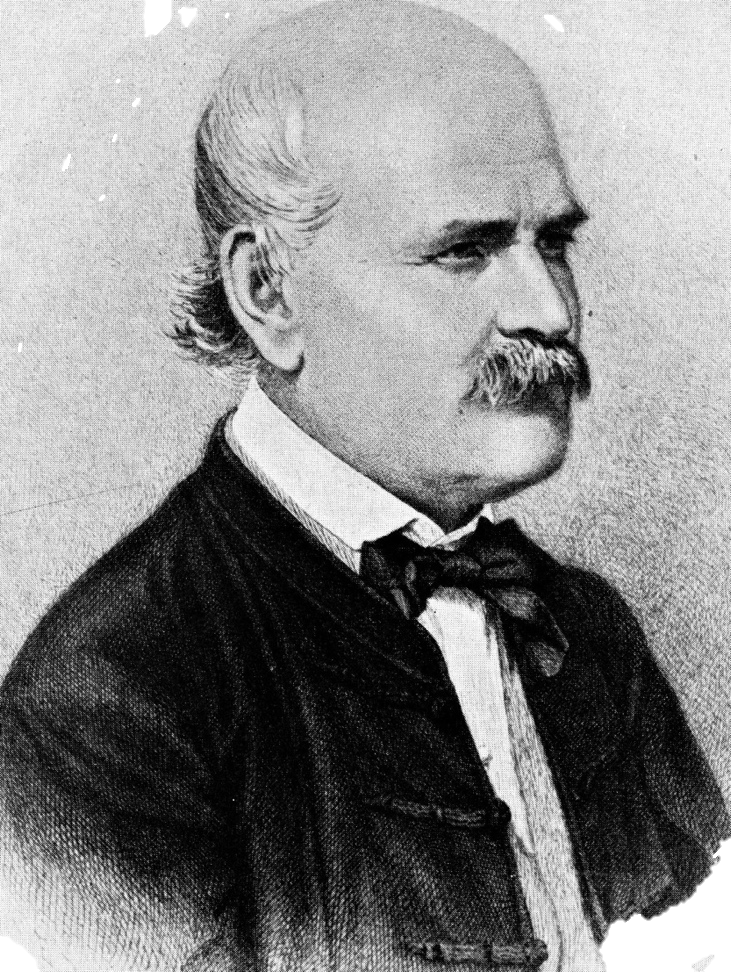 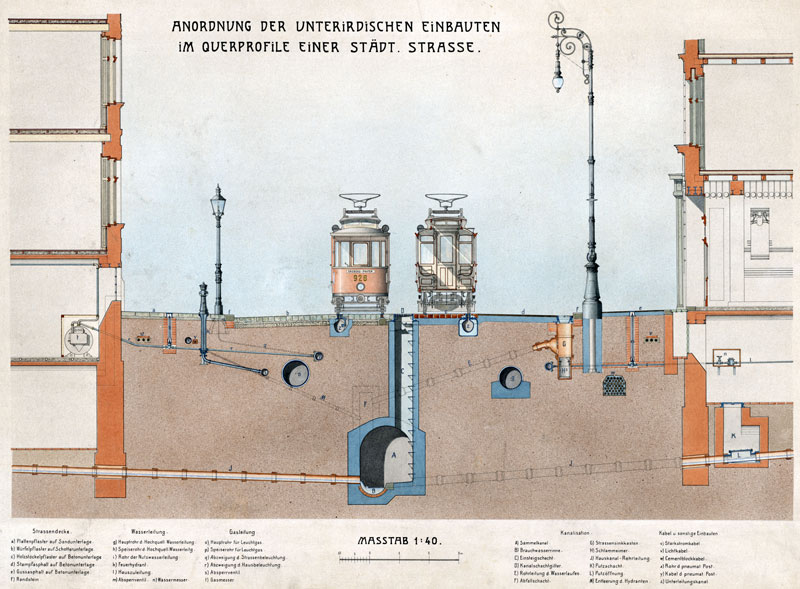 Dr. Ignaz Semmelweis
[Speaker Notes: Mit Cholera leben lernen hieß Exkremente nicht mehr auf die Straßen zu schütten, Kanalisation zu bauen, Trinkwasser zu filtern. Bei Corona schütten wir im übertragenen Sinne immer noch Exkremente auf die Straße und trinken ungefiltertes Wasser.
https://zdfheute-stories-scroll.zdf.de/aerosole-klassenzimmer-corona/
https://www.geschichtewiki.wien.gv.at/images/4/42/Straßenquerprofil.jpg
https://www.geschichtewiki.wien.gv.at/index.php?title=Datei:Wasserversorgung.jpg&filetimestamp=20230914123930&

Aerosole: Transmissionen über viele Meter und lange nachdem eine Person im Raum war
Partikel kleiner als 10 µm können Stunden bis Tage in der Luft verbleiben. Aerosole sind generell nicht stabil und verändern sich in der Regel in Abhängigkeit von Luftfeuchtigkeit, Temperatur und weiteren physikalischen und chemischen Prozessen im Laufe der Zeit. Aerosole können auch Bakterien und Viren enthalten.]
Wien 20.8.2024:wie 14.1.2024, 11.10.2023& 31.3.2023
Sommer/Herbst 2024 & Krankheiten?
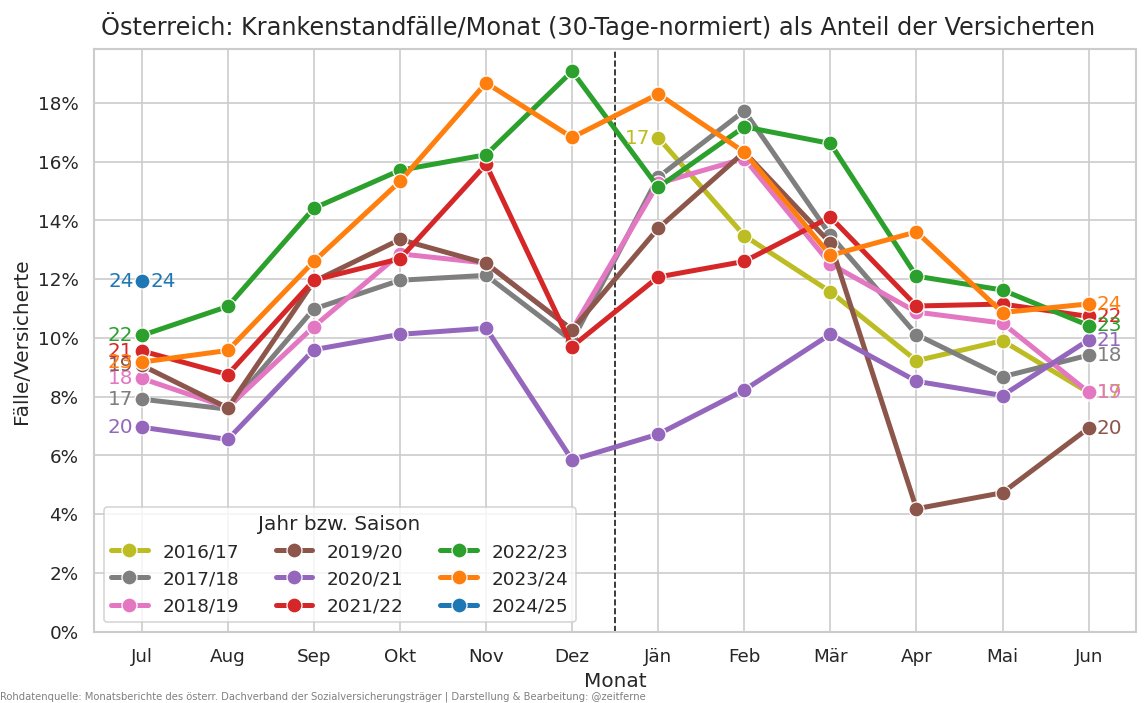 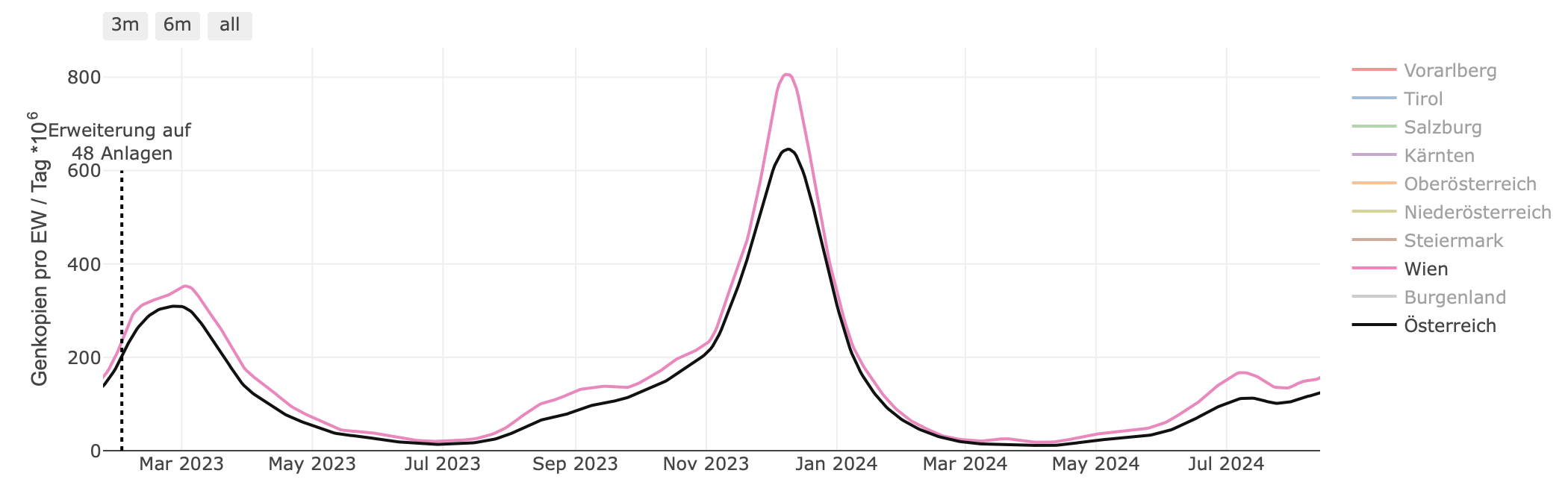 Personengewichtete Verläufe Wien &  Österreich
Wichtiger Aspekt: Personenanzahl/Raum
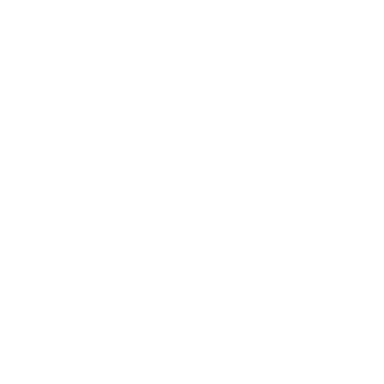 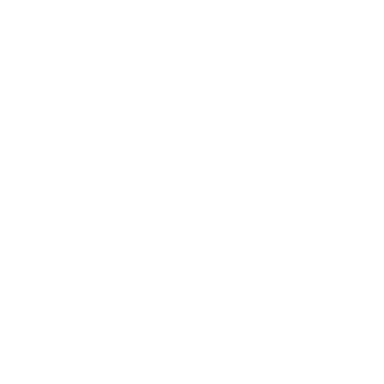 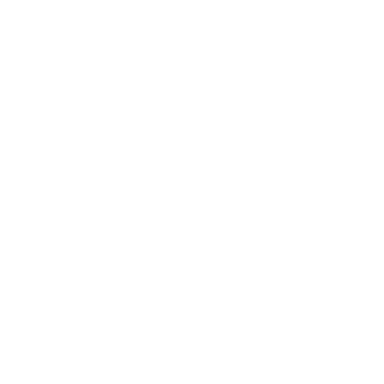 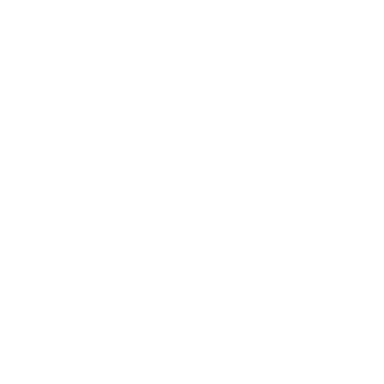 versus
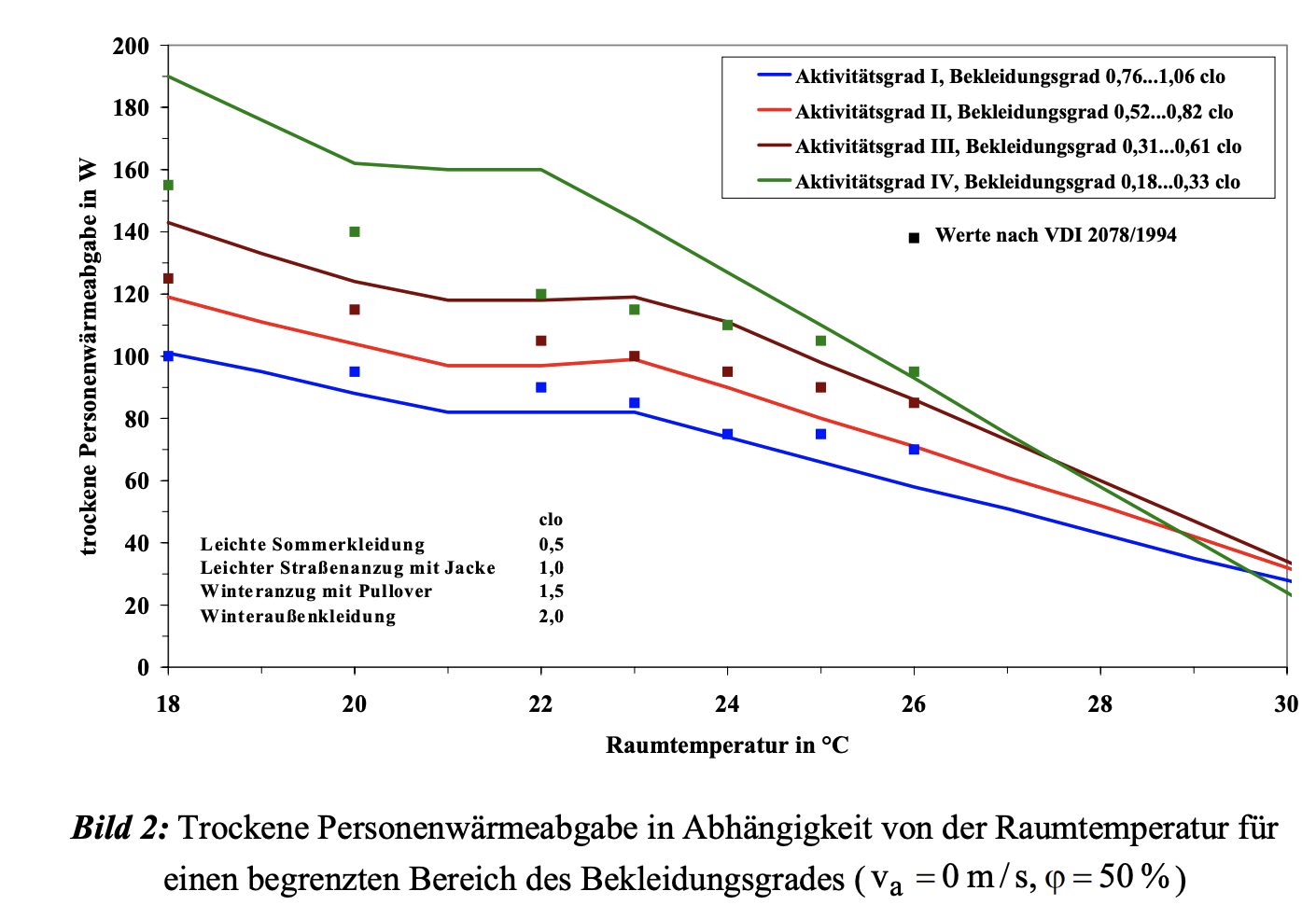 Aspekt Personenanzahl
Wärmeleistung pro Person etwa 100Wh  Fenster schließen, wenn Raum leer 
 Pro Mensch etwa 30.000 - 40.000 ppm/Atemzug  viele Menschen Luft schnell verbraucht
 Mehr Haushalte ergeben mehr Infektionsherde  #SaubereLuft besonders wichtig
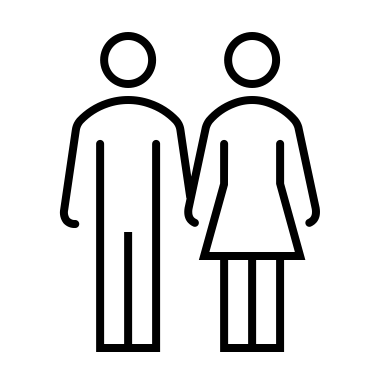 Quelle: https://cse-nadler.de/Personenwaerme.pdf
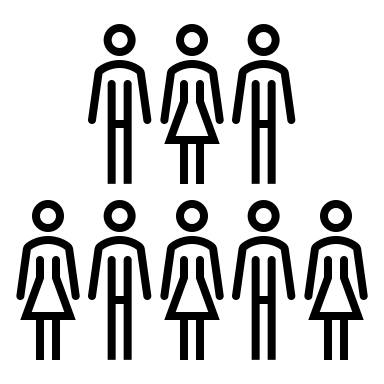 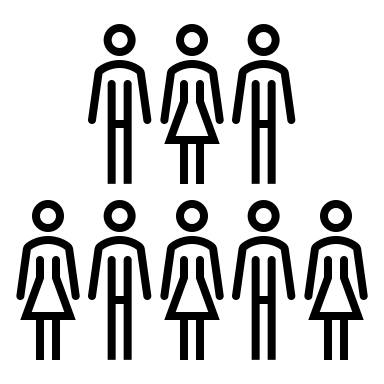 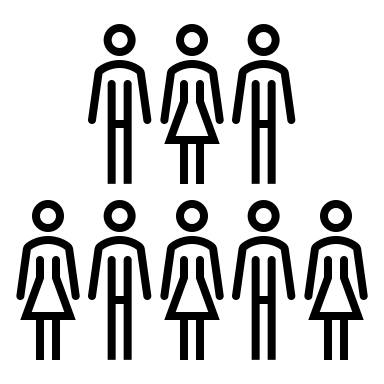 Ergebnis in Klassenräumen o.Ä.: Stoßlüftung – nicht ausreichend!
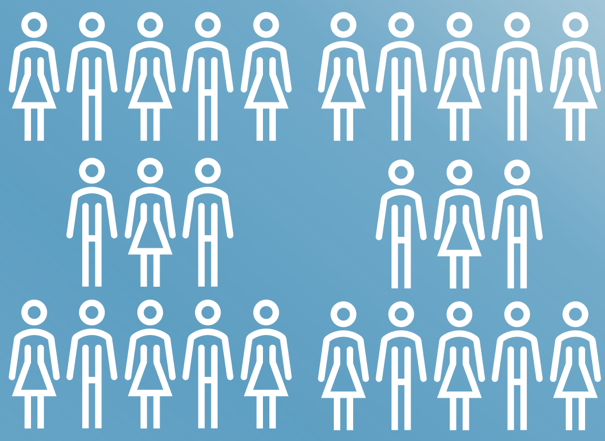 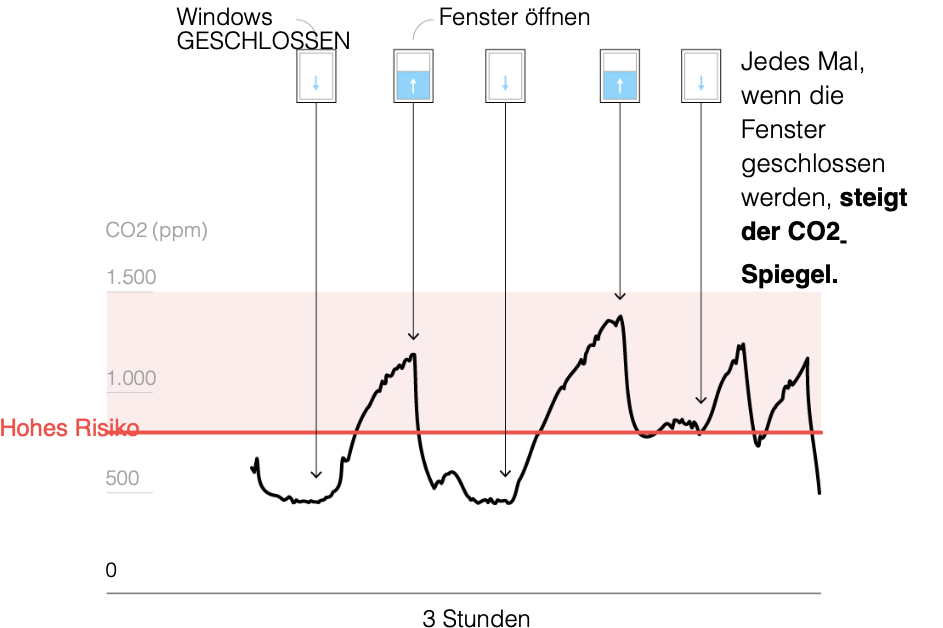 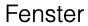 Erst CO2-Messung 
zeigt Problematik:

Stoßlüftung ist Räumen mit mehr Menschen nichtausreichend!
https://elpais.com/especiales/coronavirus-covid-19/how-to-avoid-the-infection-in-indoor-spaces/
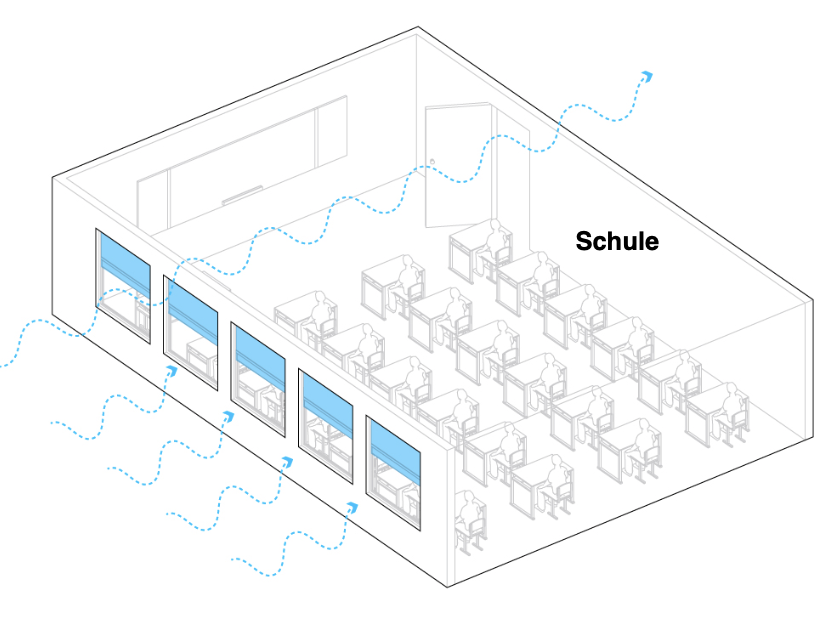 Kipplüftung:erstaunlich nachhaltig
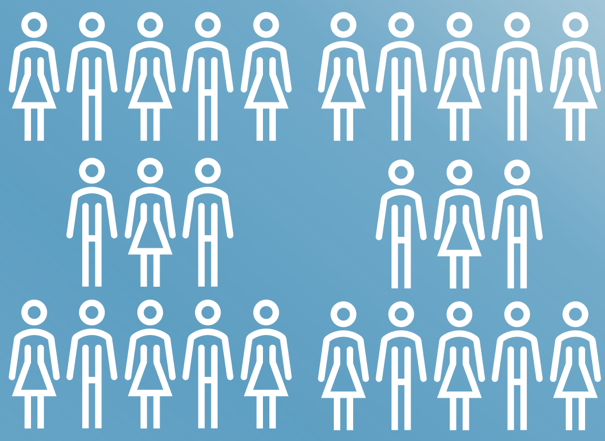 Kipplüftung
Ist in Klassen energieeffizient &hilfreich: Messungen in Schulen 
zeigten, dass nur konstante Belüftung (natürlich oder mechanisch) die Luftqualität gut hielten.
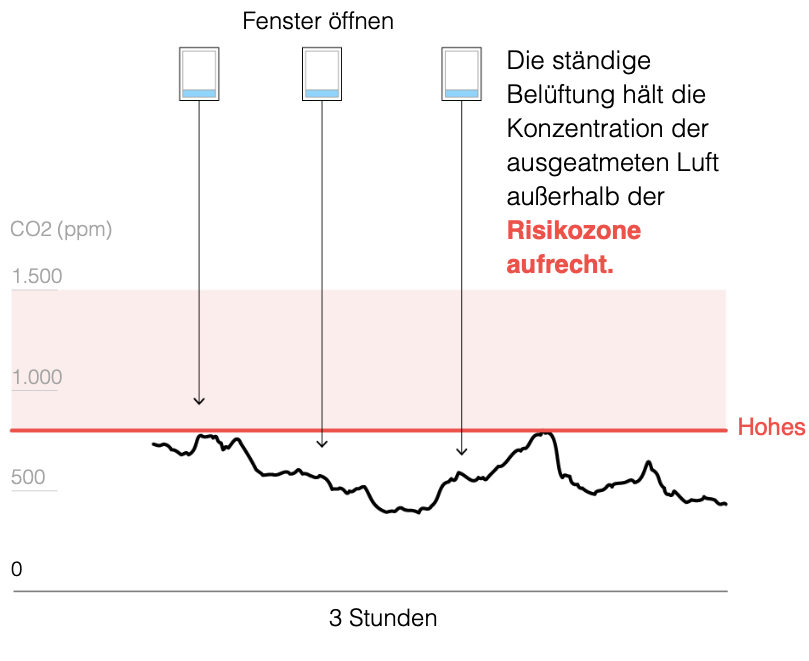 Risiko
https://elpais.com/especiales/coronavirus-covid-19/how-to-avoid-the-infection-in-indoor-spaces/
[Speaker Notes: Wichtig: Fenster schließen, wenn niemand im Raum ist. SchülerInnen wärmen den Raum, Dauerlüftung ist behaglicher und messbar energieeffizienter!]
HEPA-Reiniger: Eine weitere „Schutzschicht"
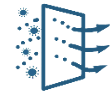 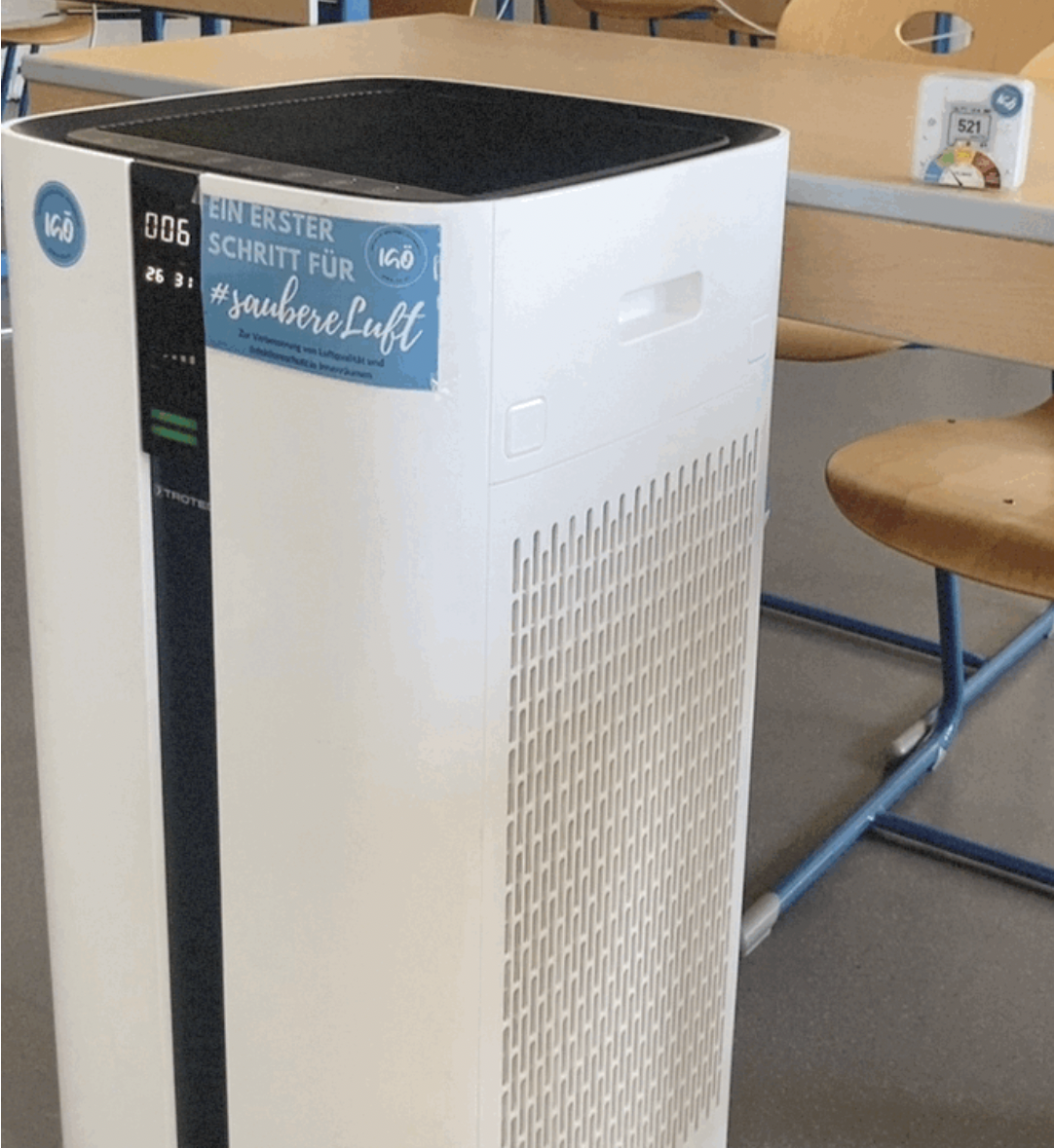 HEPA-Luftreiniger
Filtern Pollen, Virus- & Pilzpartikel& Feinstaubbelastung aus der Luft.
HEPA-Luftreiniger-Studien zeigen:deutliche Leistungsverbesserung & weniger Infektionen.
2mal Trotec 350E TourismusschuleWien 21Biosaal
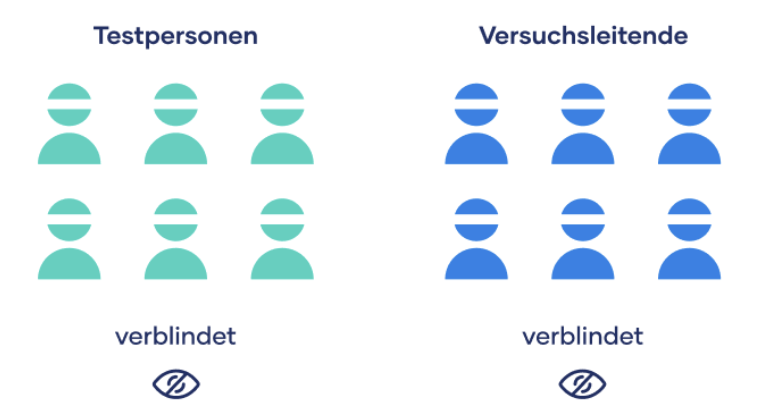 [Speaker Notes: Mobile HEPA-Luftreiniger filtern Staub, Feinstaub, Allergene, Gerüche, organische Stoffe & Krankheitserreger aus der Luft. 
Das erzeugt eine bessere Luftqualität. Unterstützt zwischen Lüftungen & falls witterungsbedingt o.Ä. weniger Luftaustausch stattfindet]
Zu beachten:
Pro Stunde:6-facher Luftwechsel bzw. 
Pro Person 35m3
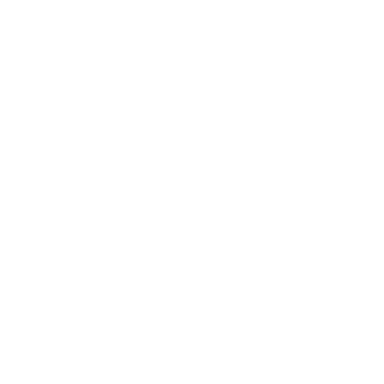 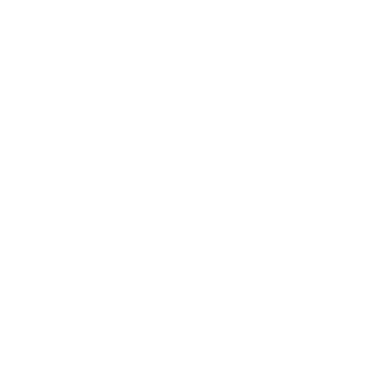 KUBIKmeter (statt m2) & Personenzahl
Lautstärke <38 aber jedenfalls <45 dbA
Besser mehrere Geräte (wegen Lautstärke)
Energiekosten wie Ventilator (H14 > H13)
Vorfilter für Staub schont HEPA
https://www.igoe.at/saubere-luft/#HEPA
Österreichische Schulrealität Oktober & November 2023
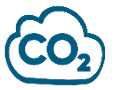 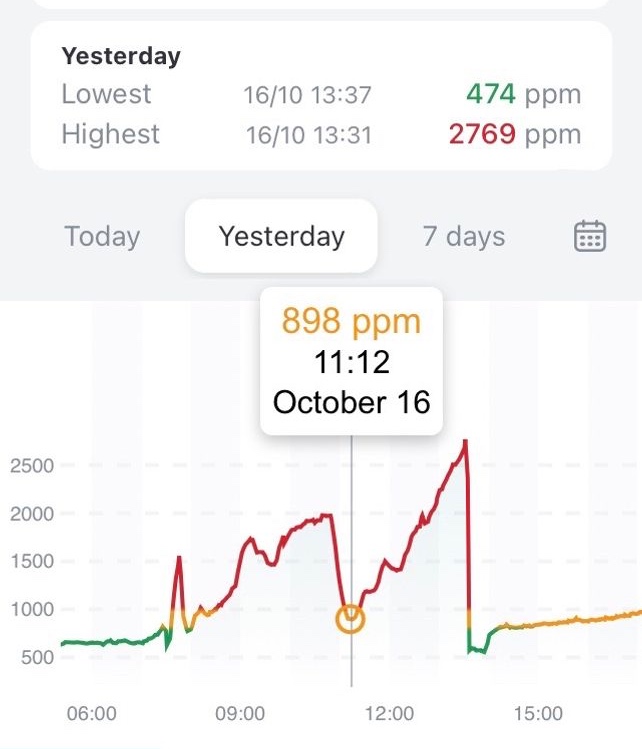 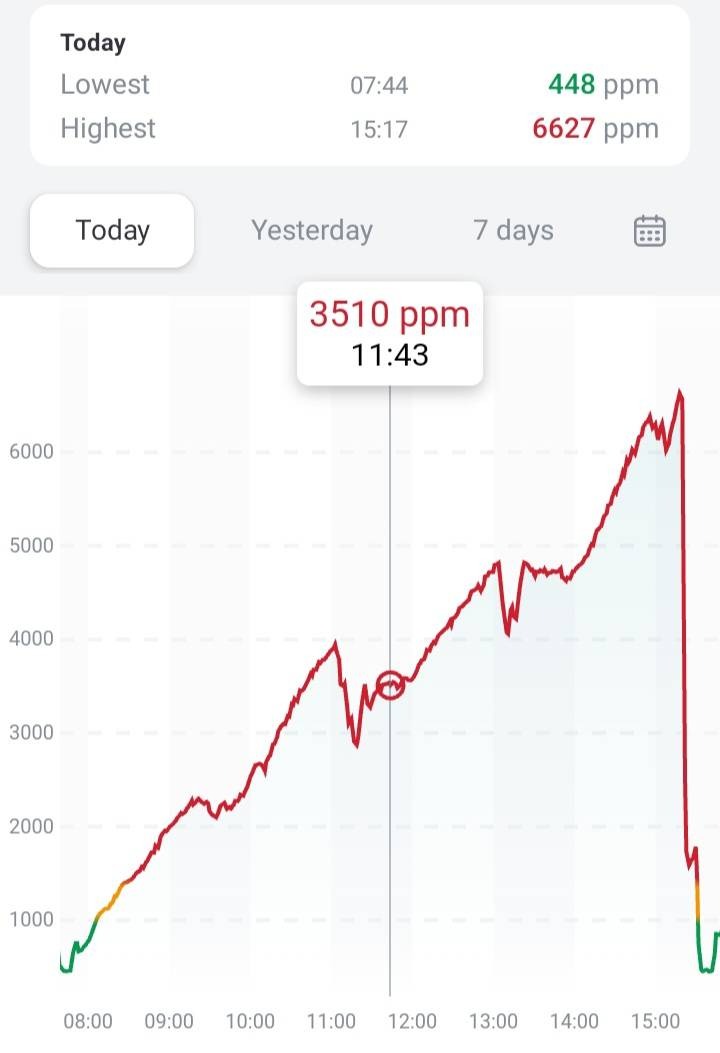 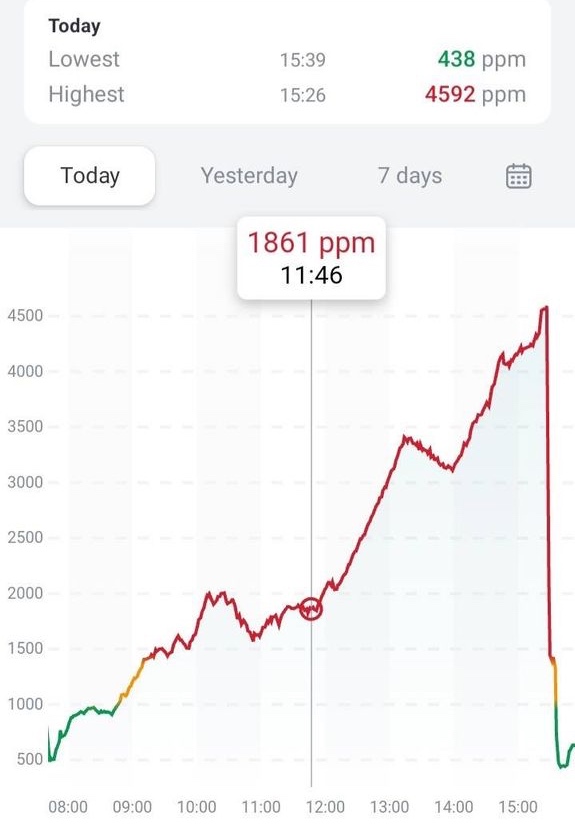 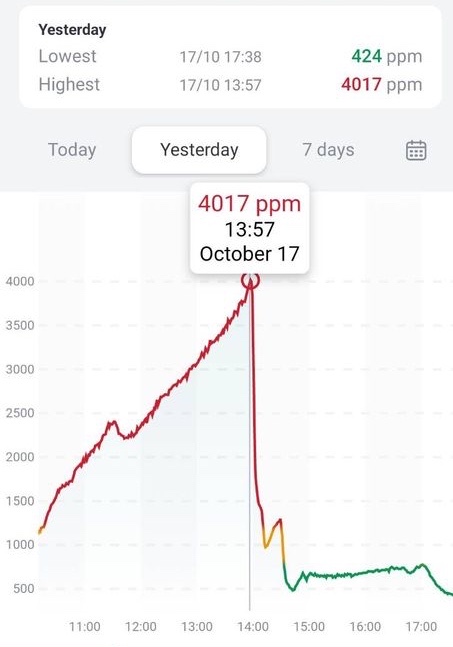 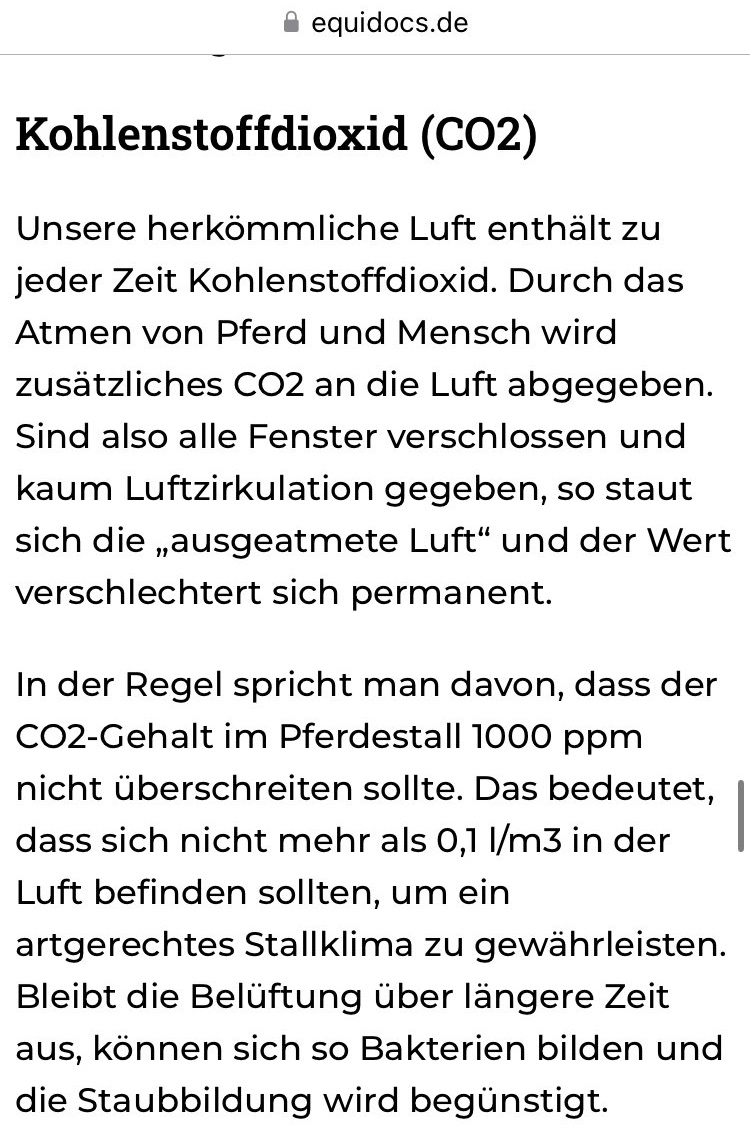 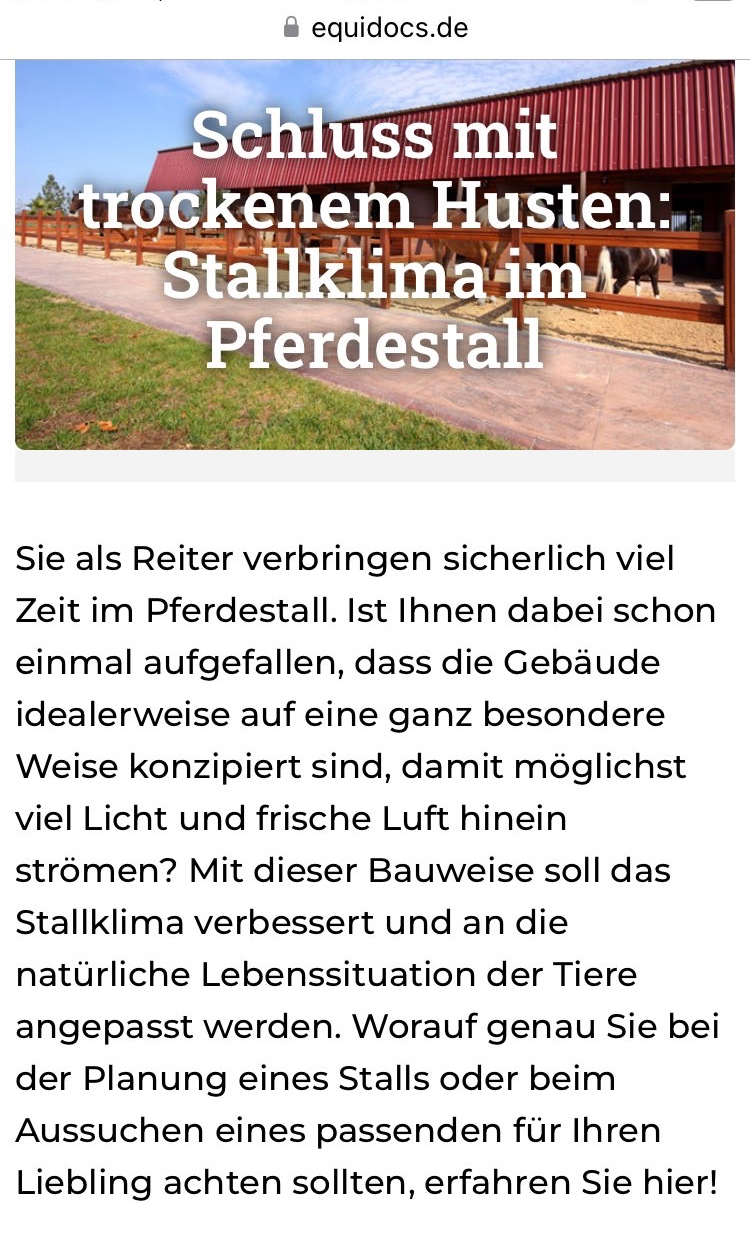 Der Elefant im Raumoderdas Pferd im Klassenzimmer?
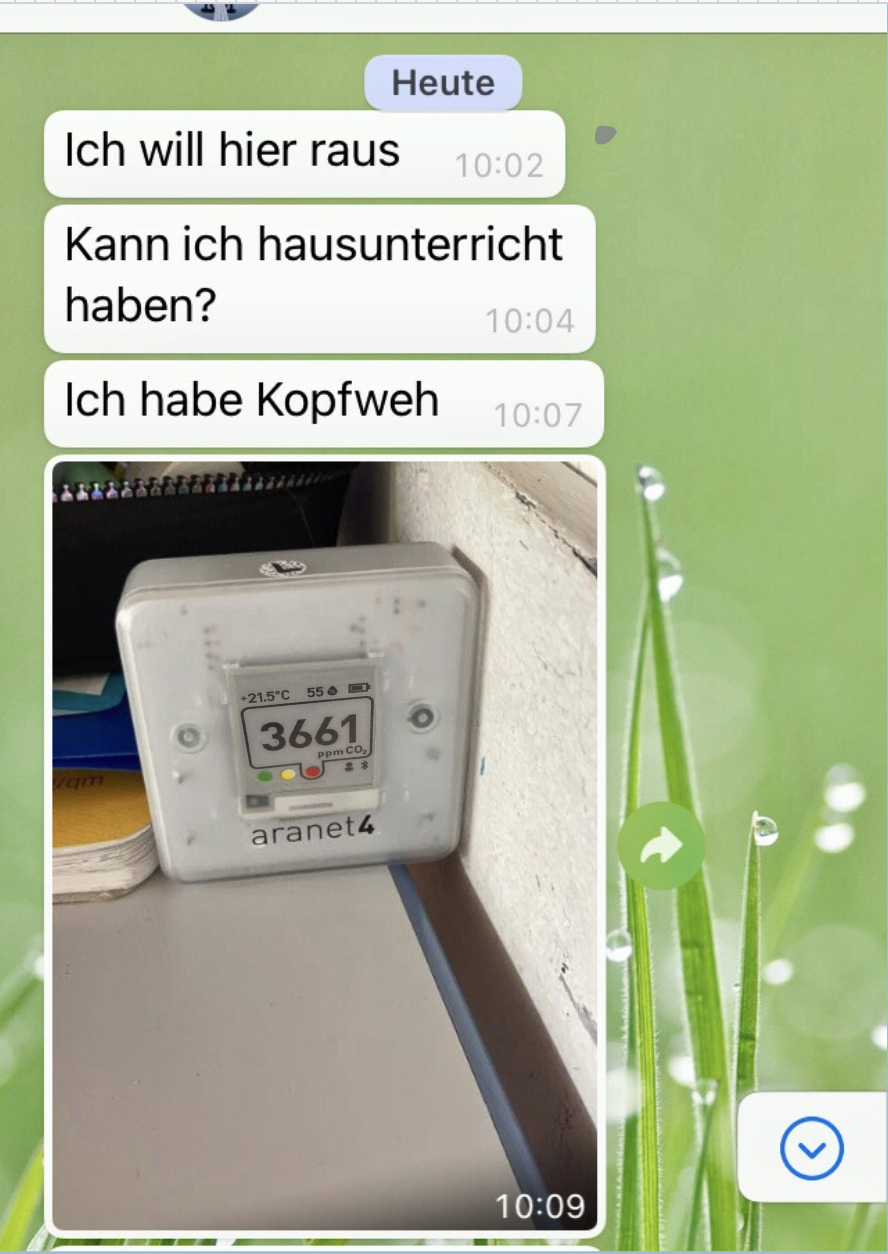 https://www.equidocs.de/blog/schluss-mit-trockenem-husten-stallklima-im-pferdestall/
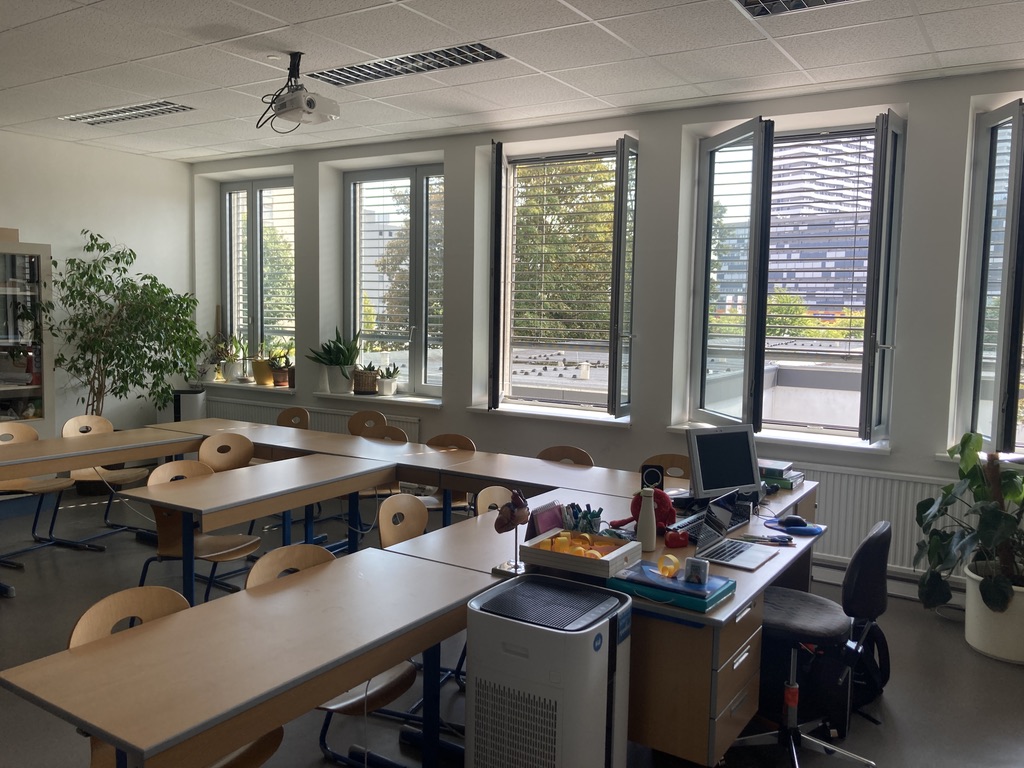 Best Practise: HLWT Wien 21 – Biosaal & Co
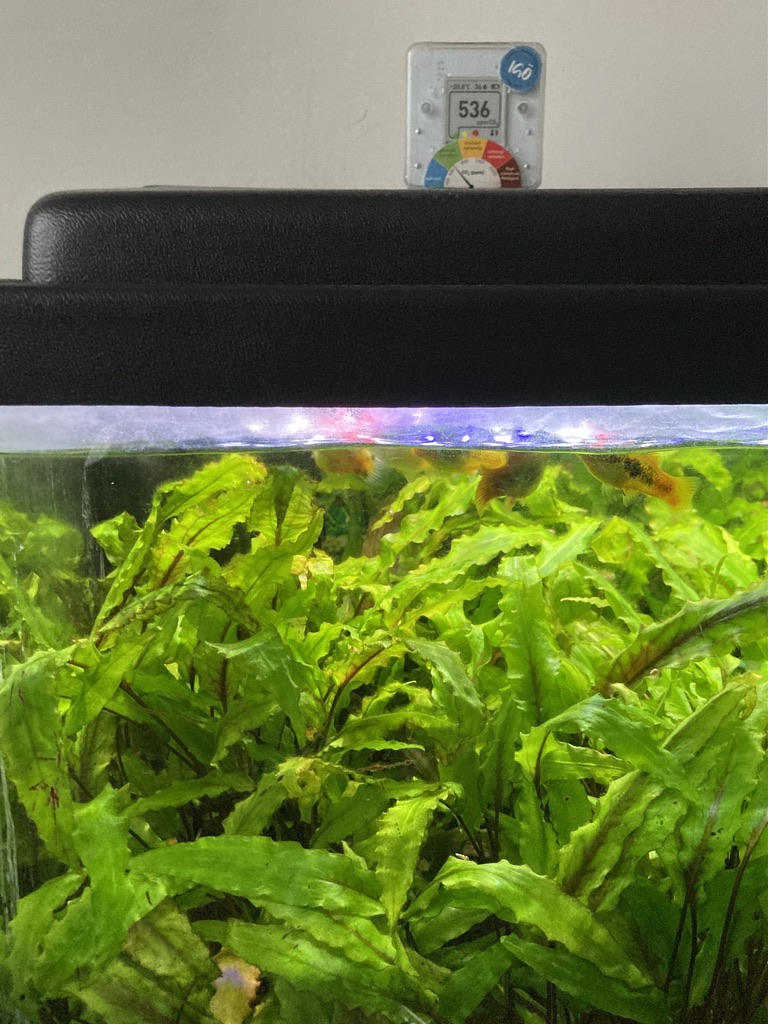 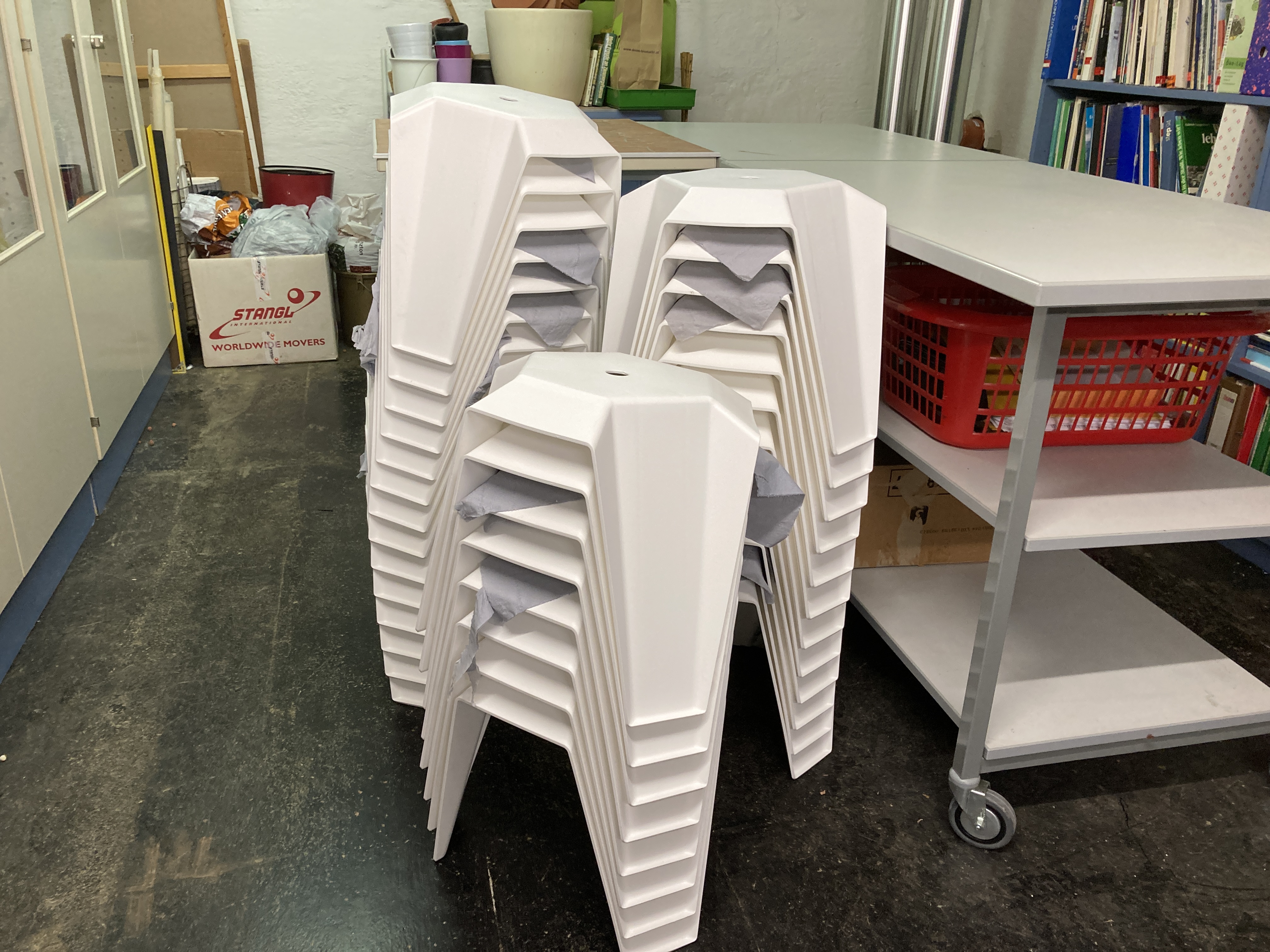 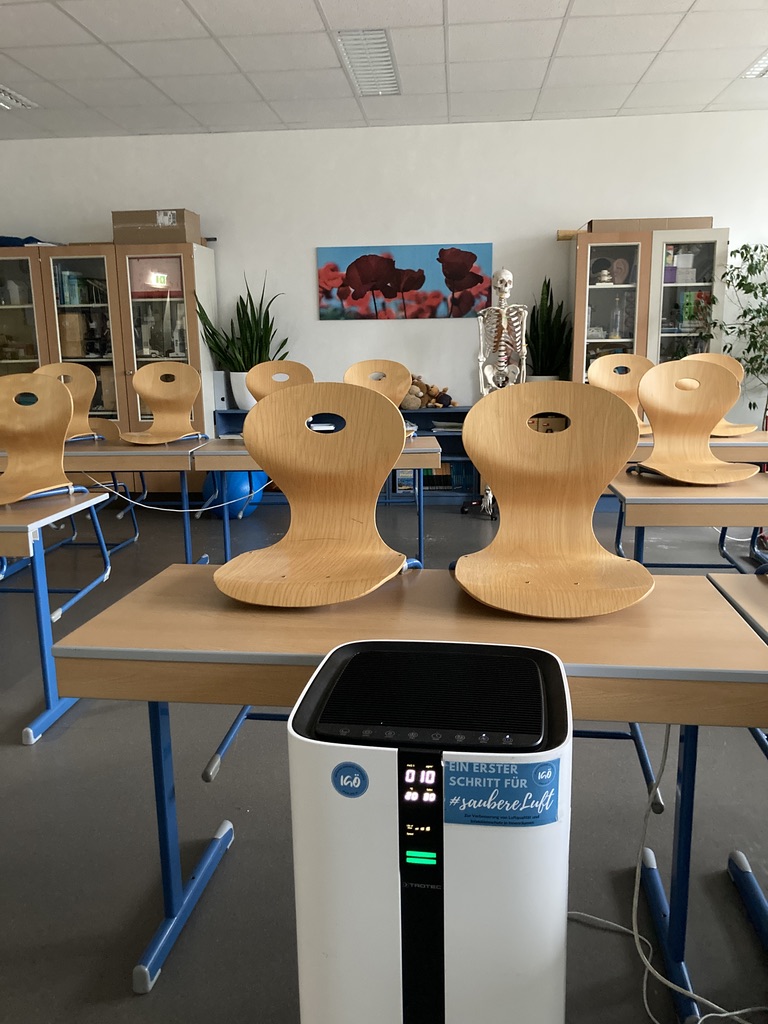 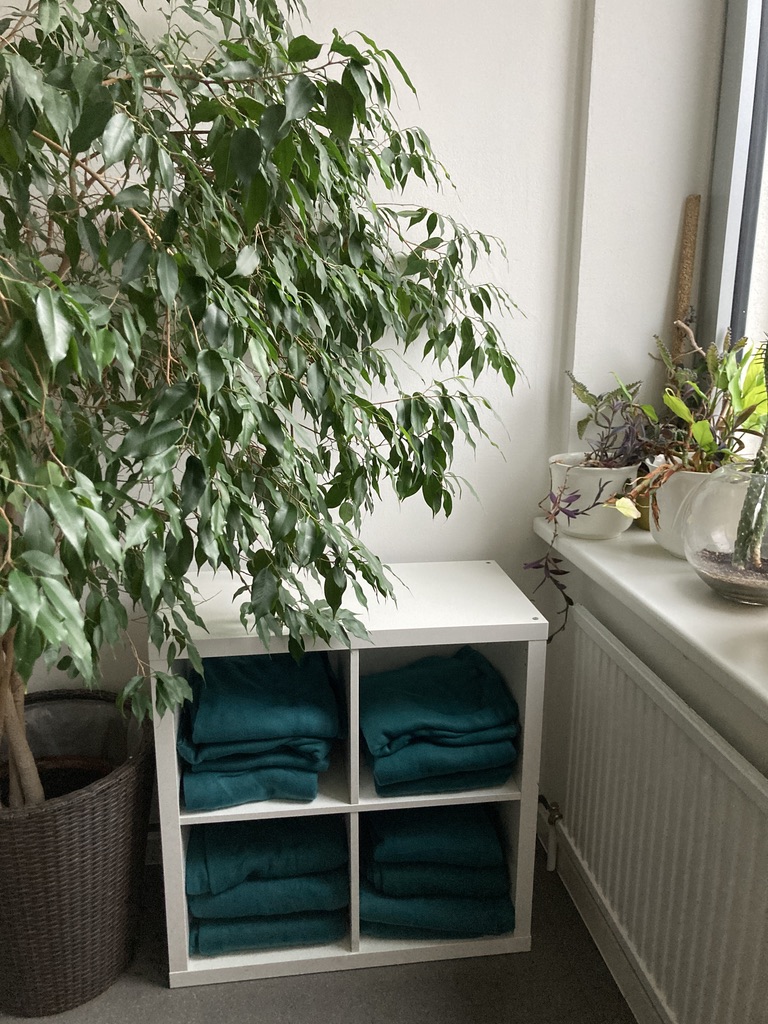 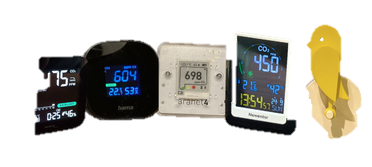 Matura mitHEPA & Birdie
Effekte guter & gesunder Raumluft
Mehr Wohlbefinden und Gesundheit 
Weniger Fehlzeiten und Krankenstandstage (>30% in KIGAs)
Weniger Ausfälle, mehr soziale Teilhabe
Weniger Betreuungsaufwand in den Familien
Mehr Konzentration & Leistungsfähigkeit 
Volkswirtschaftliche Kostenreduktion (3-4 Mrd. € in Ö/a)
Effizientes Lüften + HEPA-Filter: Energiekostenreduktion
[Speaker Notes: Welche Effekte hat der Fokus auf Innenraumluft zu legen?]
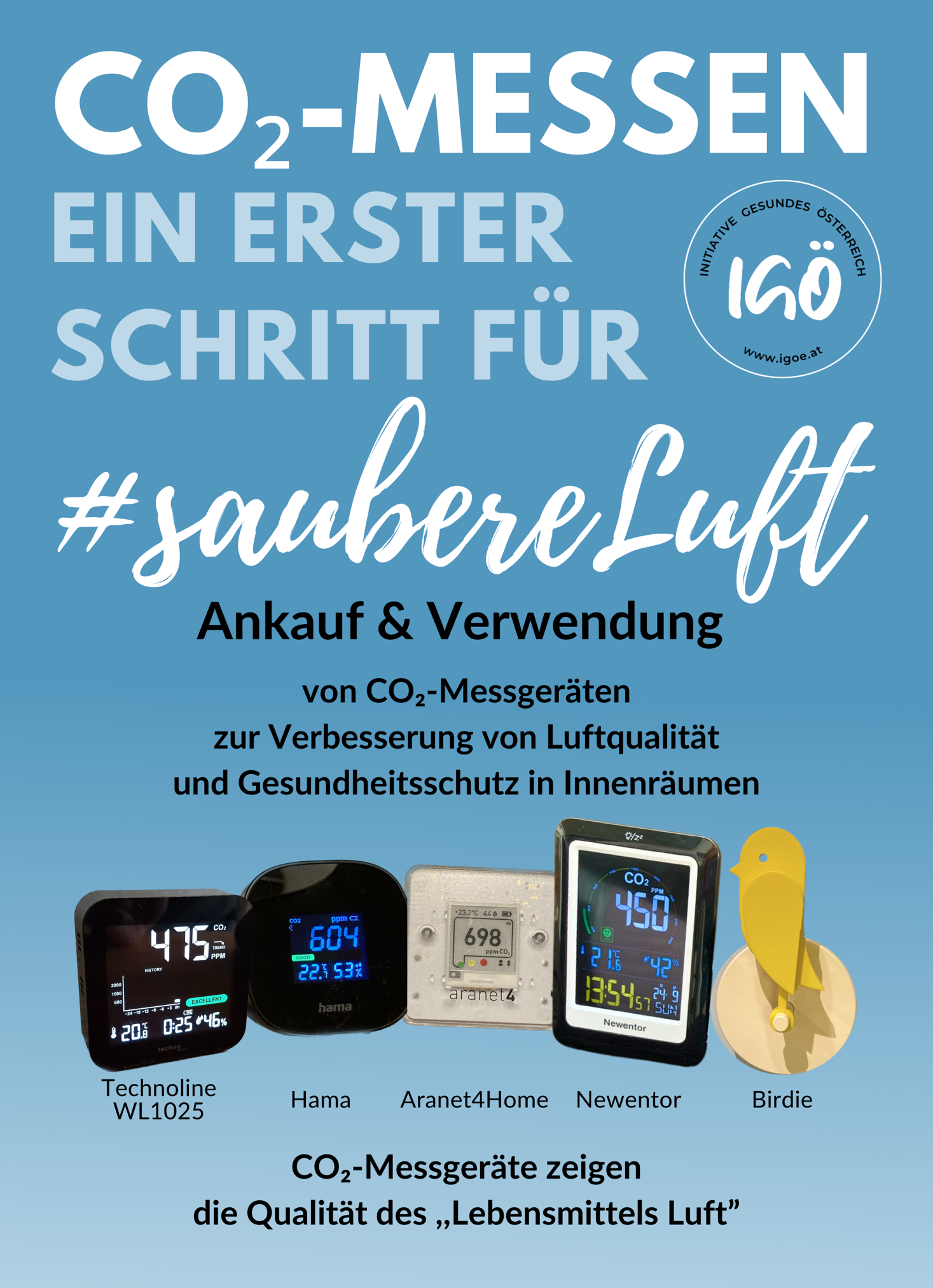 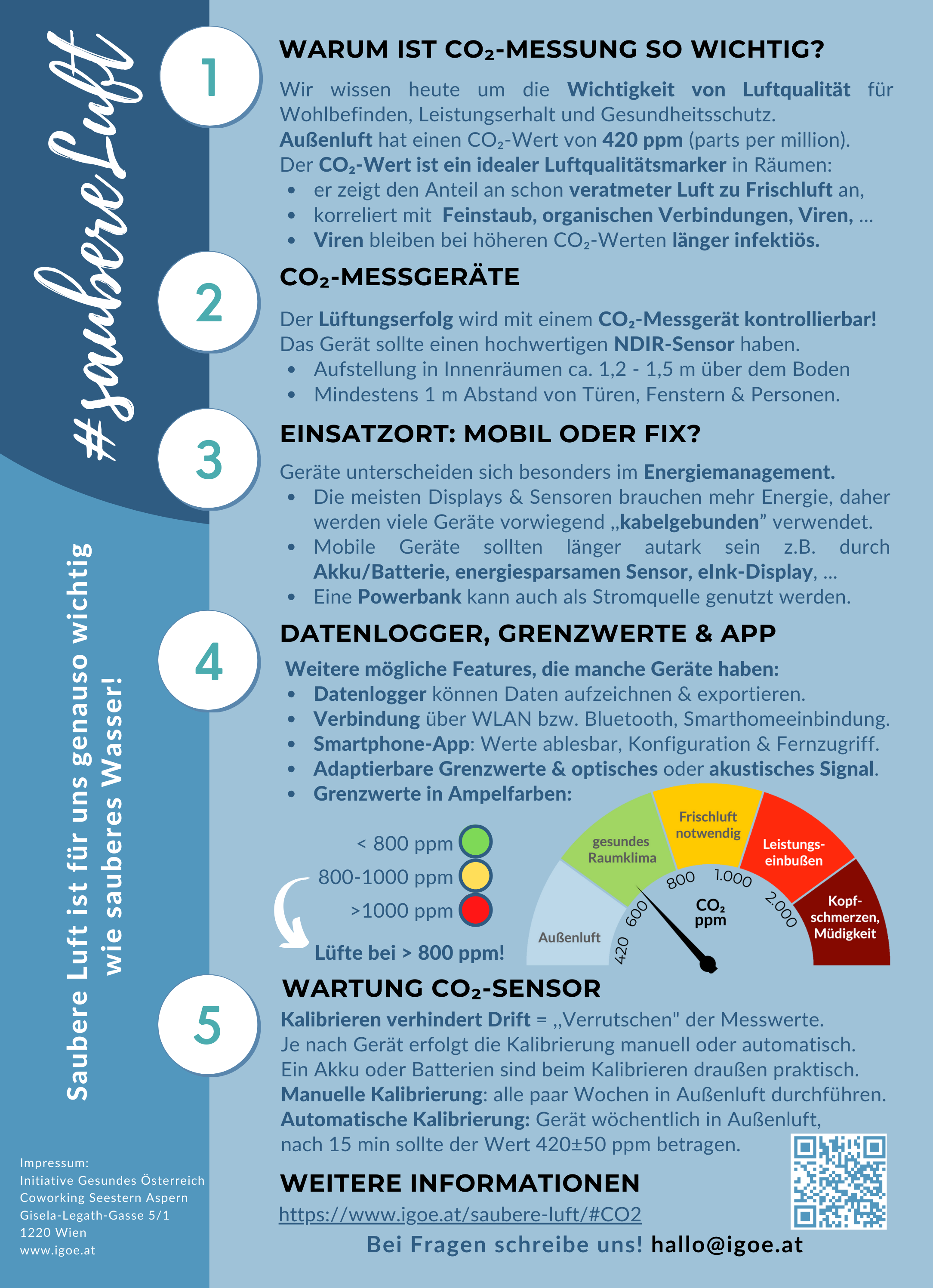 IGÖ – Verein aus eigener Betroffenheit
Ehrenamtliches Engagement
Fokus Bildungseinrichtungen
Botschafter:innen & Mitglieder
Themenpositionierung: Pressekonferenzen & Medien 
Ärztekammer Expert:innengruppe & Stakeholder
Schulplakat, Infomaterial & Beratung
Plakette für #SaubereLuft
[Speaker Notes: Welche Effekte hat der Fokus auf Innenraumluft zu legen?]
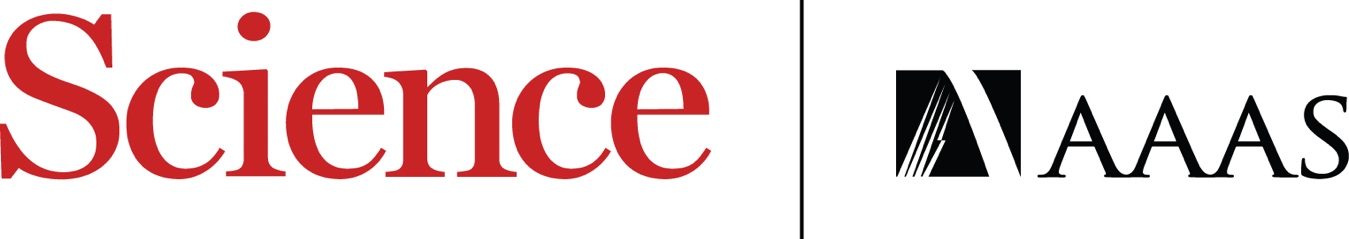 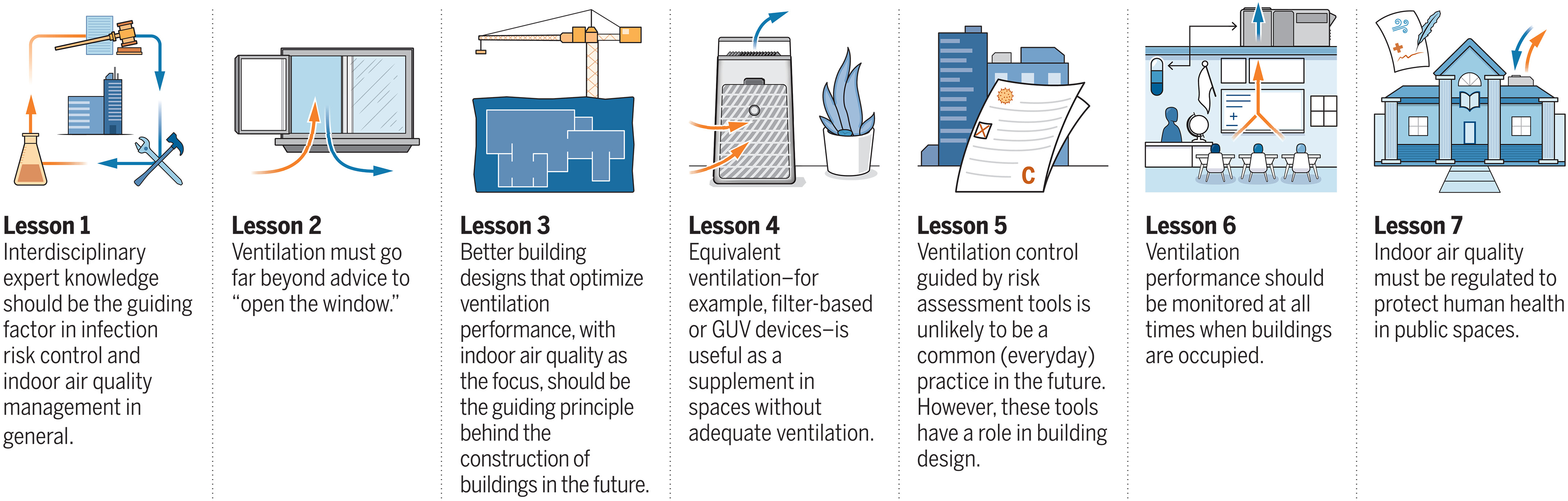 Lessons from the COVID-19 pandemic for ventilation and indoor air quality, Volume: 385, Issue: 6707, Pages: 396-401, DOI: (10.1126/science.adp2241)https://www.science.org/doi/10.1126/science.adp2241#F3
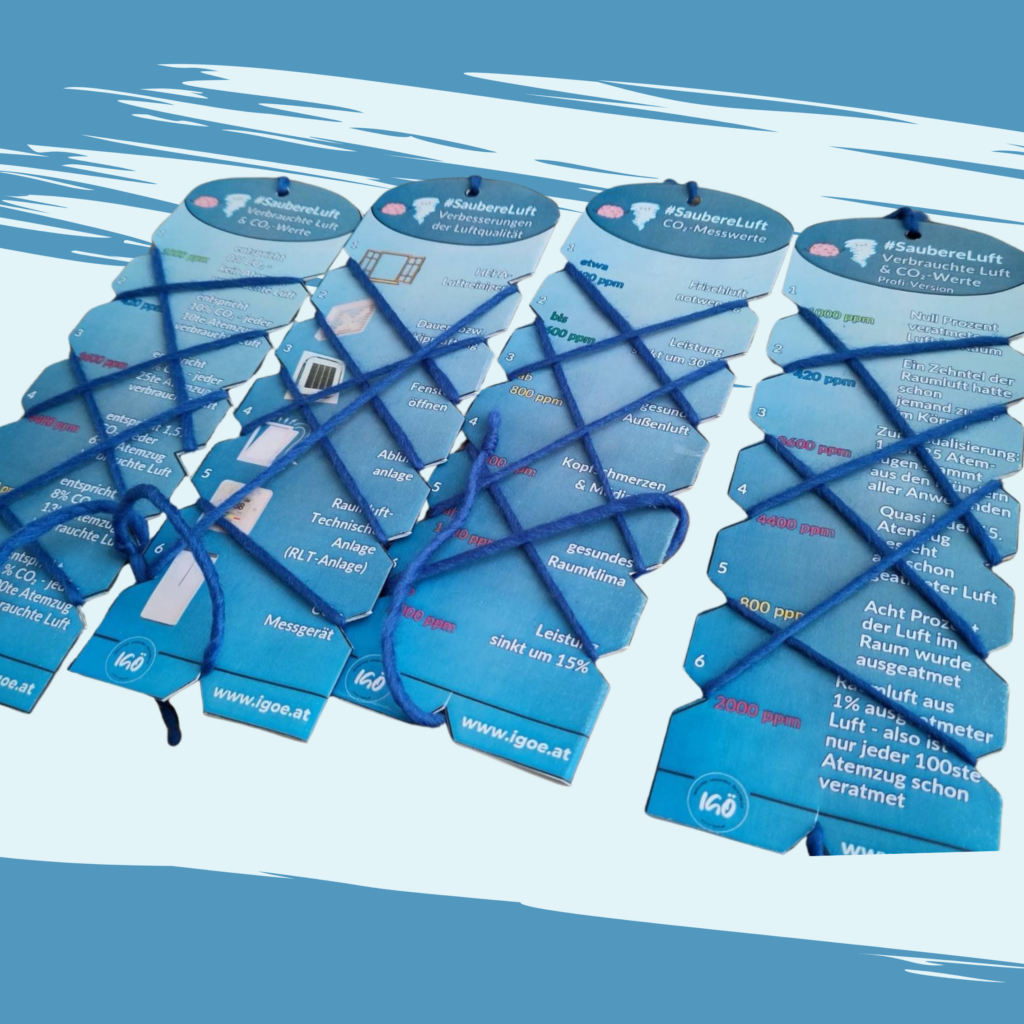 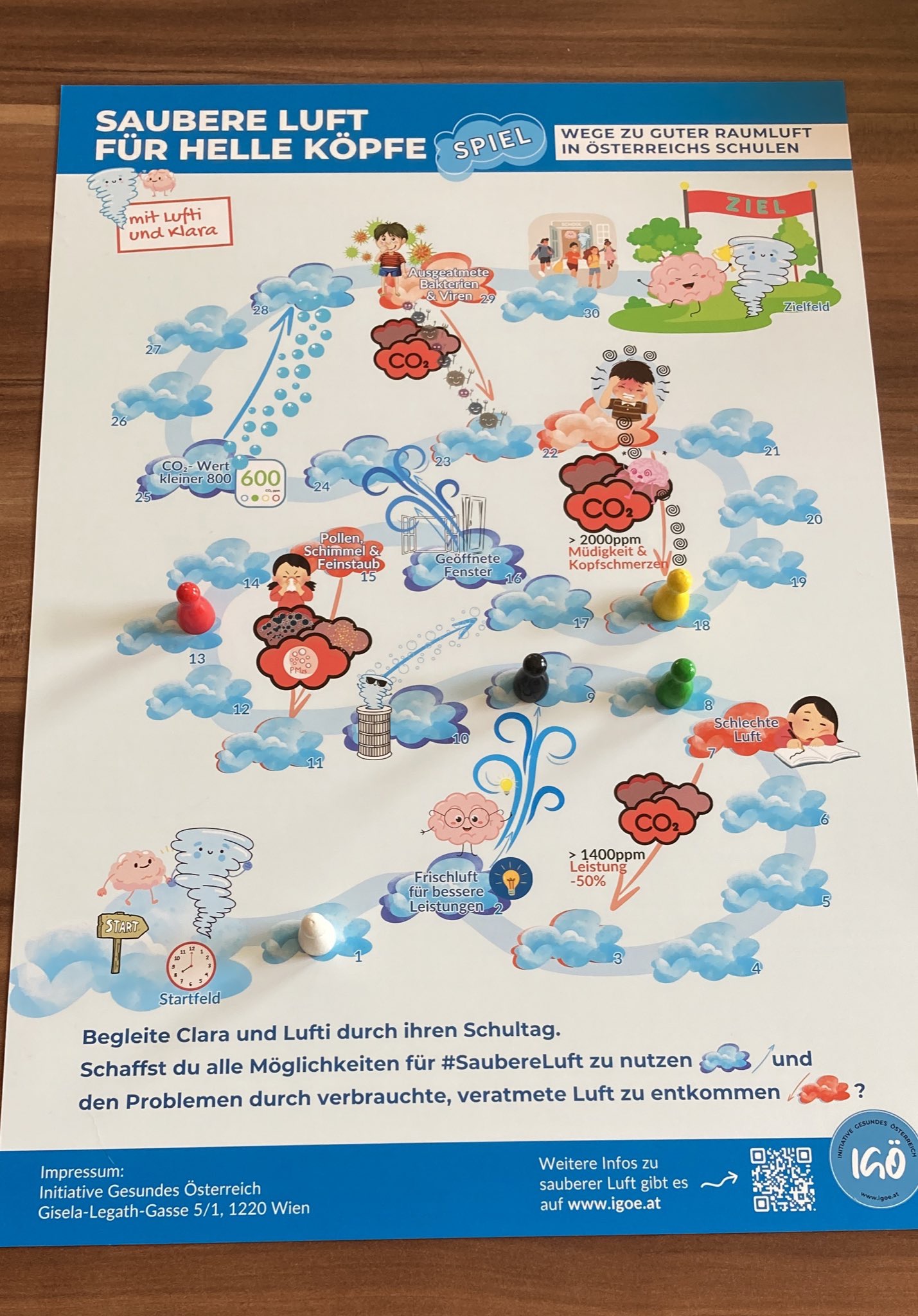 Spiel-, Lern- &Infomaterial:
IGÖ-Botschafter:innen
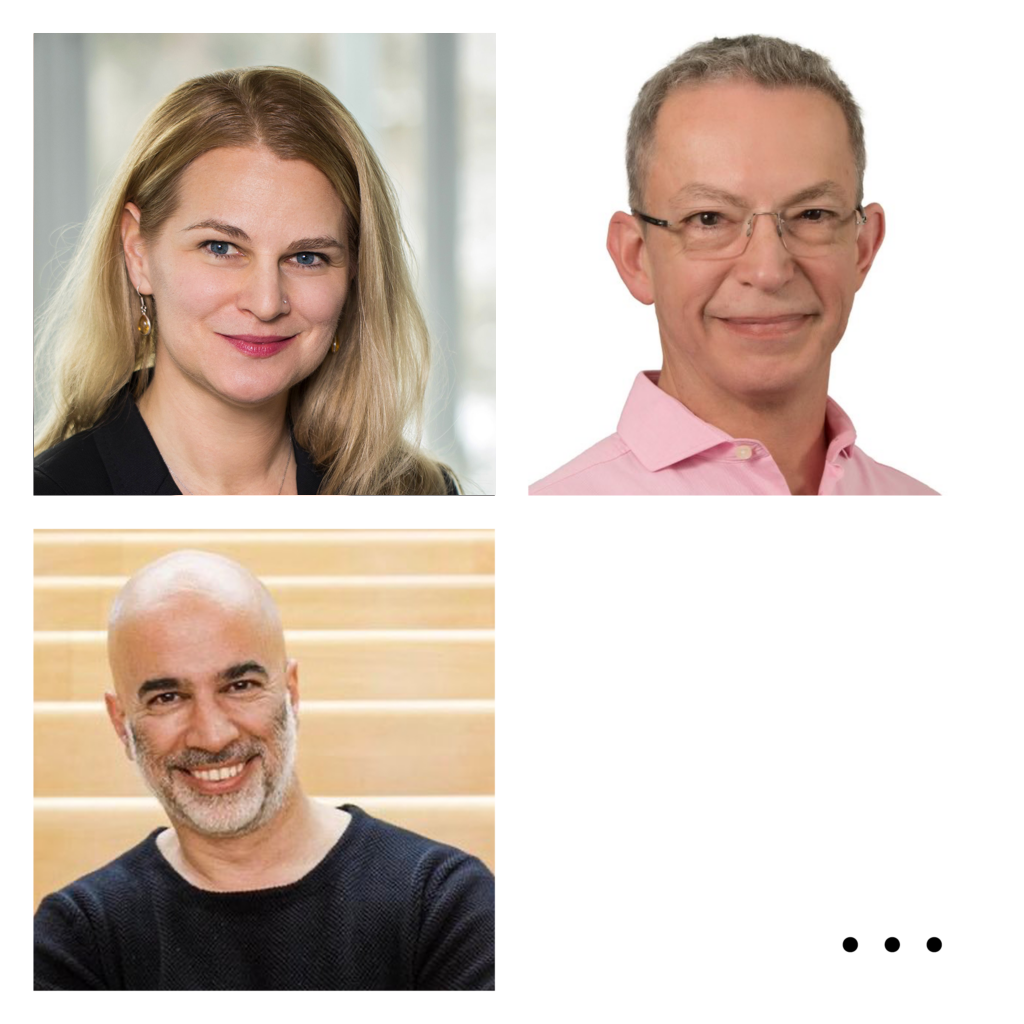 Hochkarätiges Netzwerk von Botschafter:innen
Aus den Bereichen Medizin, Wissenschaft, Bildung, Wirtschaft sowie Kunst & Kultur
Unterstützen uns in diesem wichtigen Anliegen
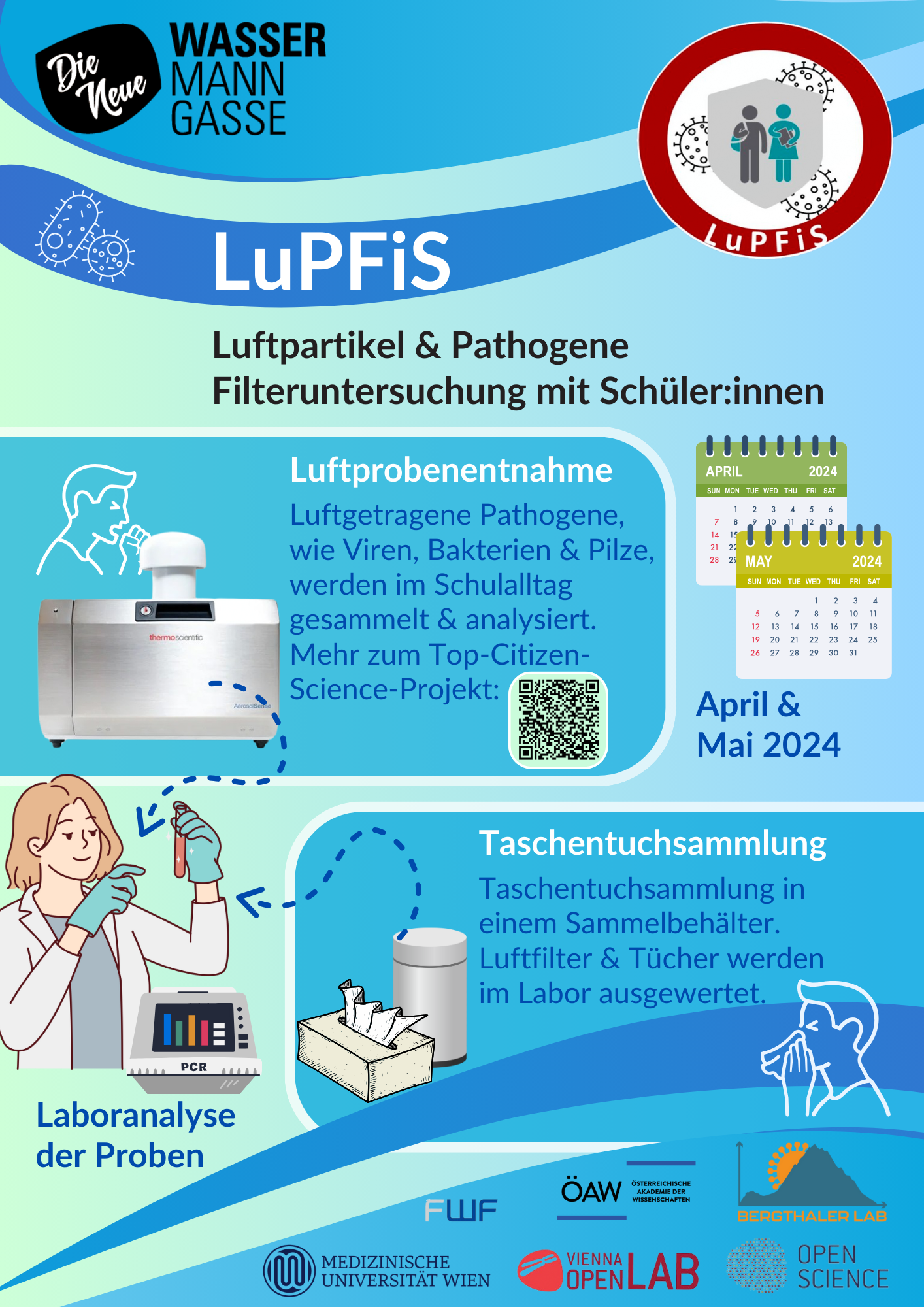 Aktuelle StudienÖsterreichLuft & Pathogene
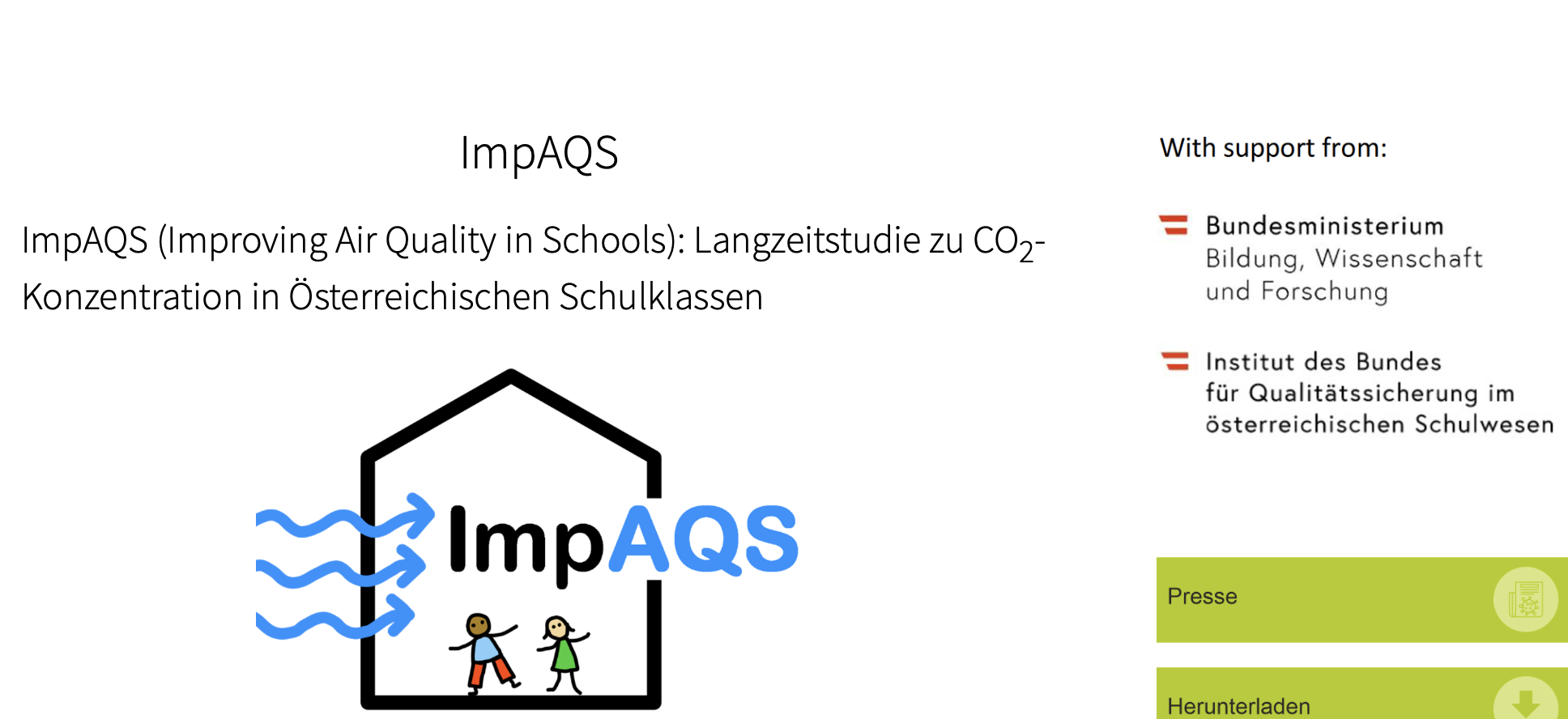 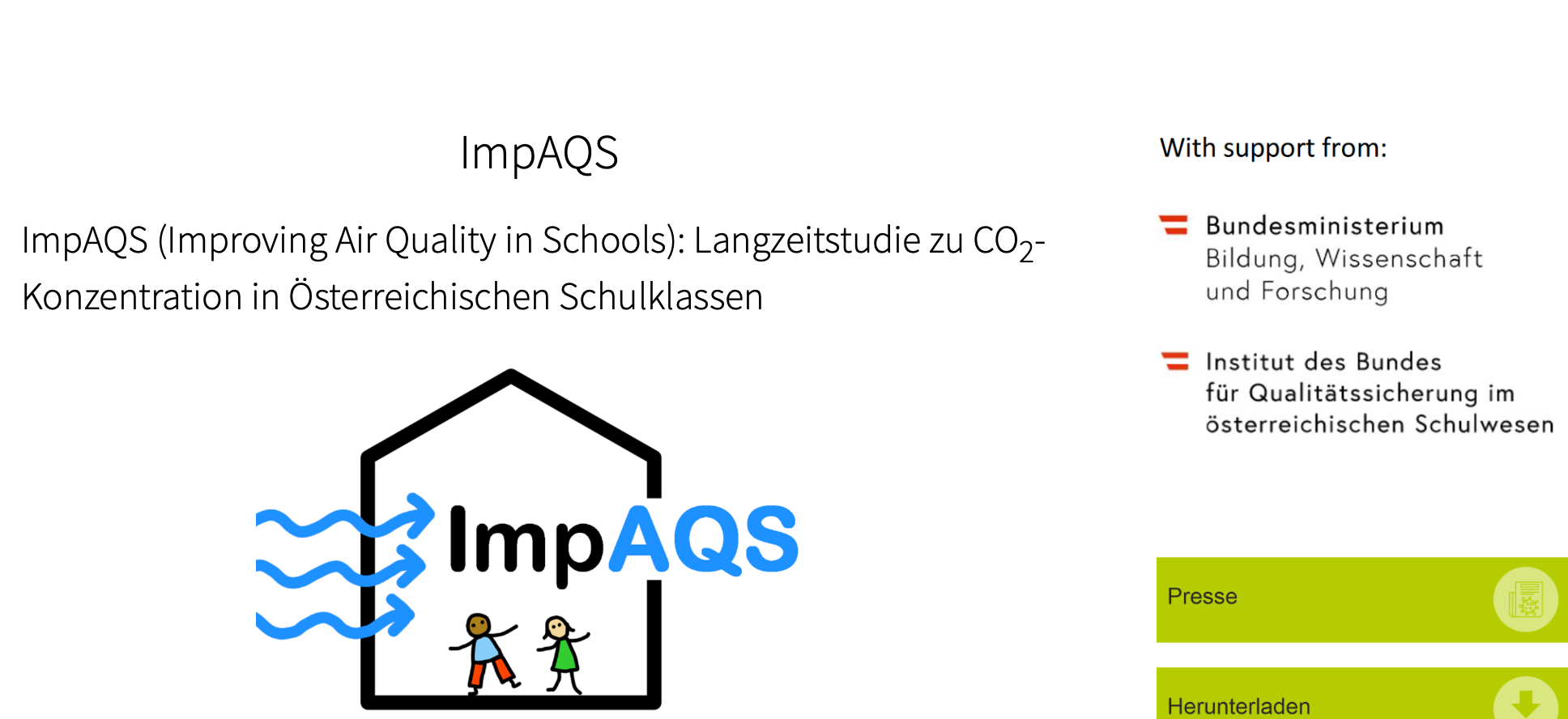 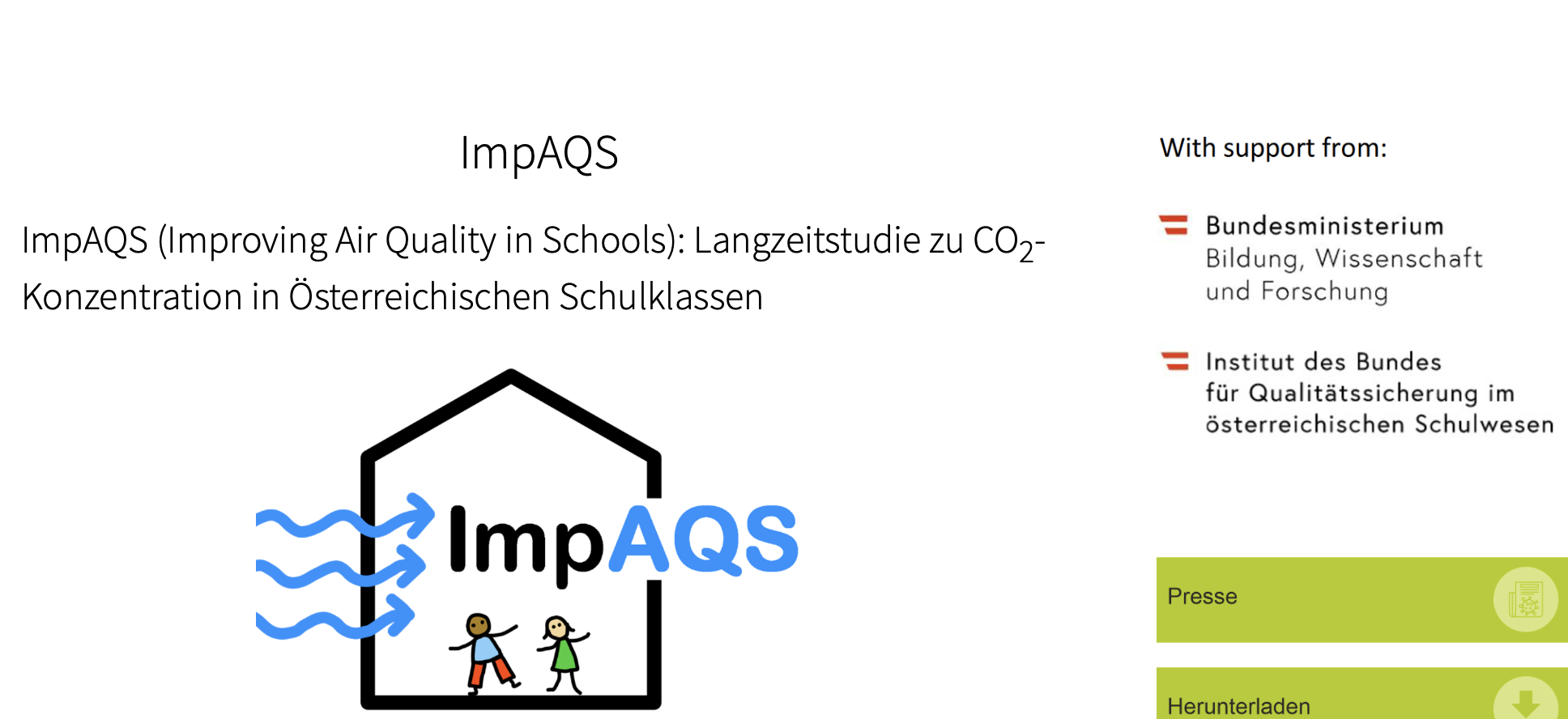 https://www.tugraz.at/institute/ibpsc/forschung/forschungsprojekte/laufende-projekte/impaqs
[Speaker Notes: https://www.tugraz.at/institute/ibpsc/forschung/forschungsprojekte/laufende-projekte/impaqs 
https://www.fwf.ac.at/aktuelles/detail/forschen-fuer-und-mit-der-gesellschaft-in-6-neuen-top-citizen-science-projekten]
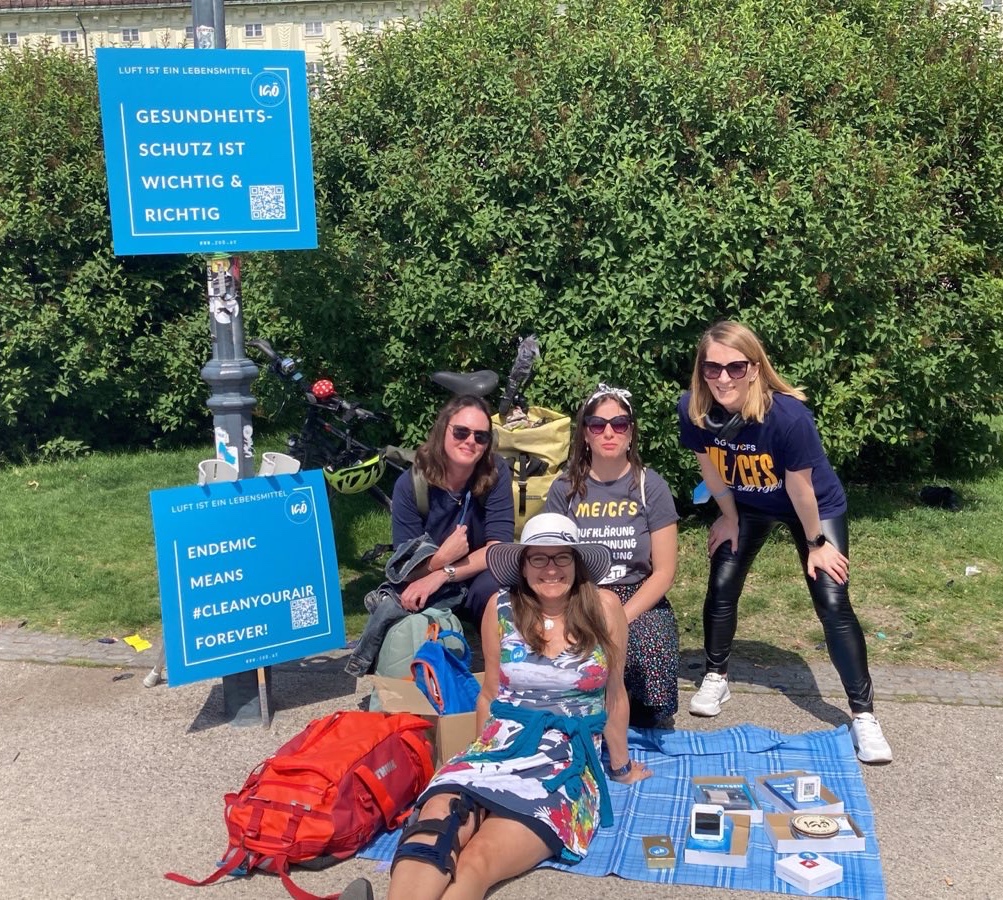 12. Mai 2024 Internationaler ME/CFS-Tag Protestkundgebung HeldenplatzRadiobeitrag Radio FRO:
 https://cba.media/663127 ab  Min. 21:53
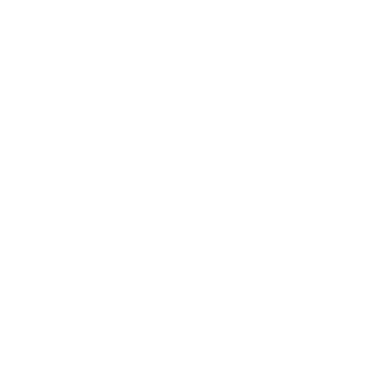 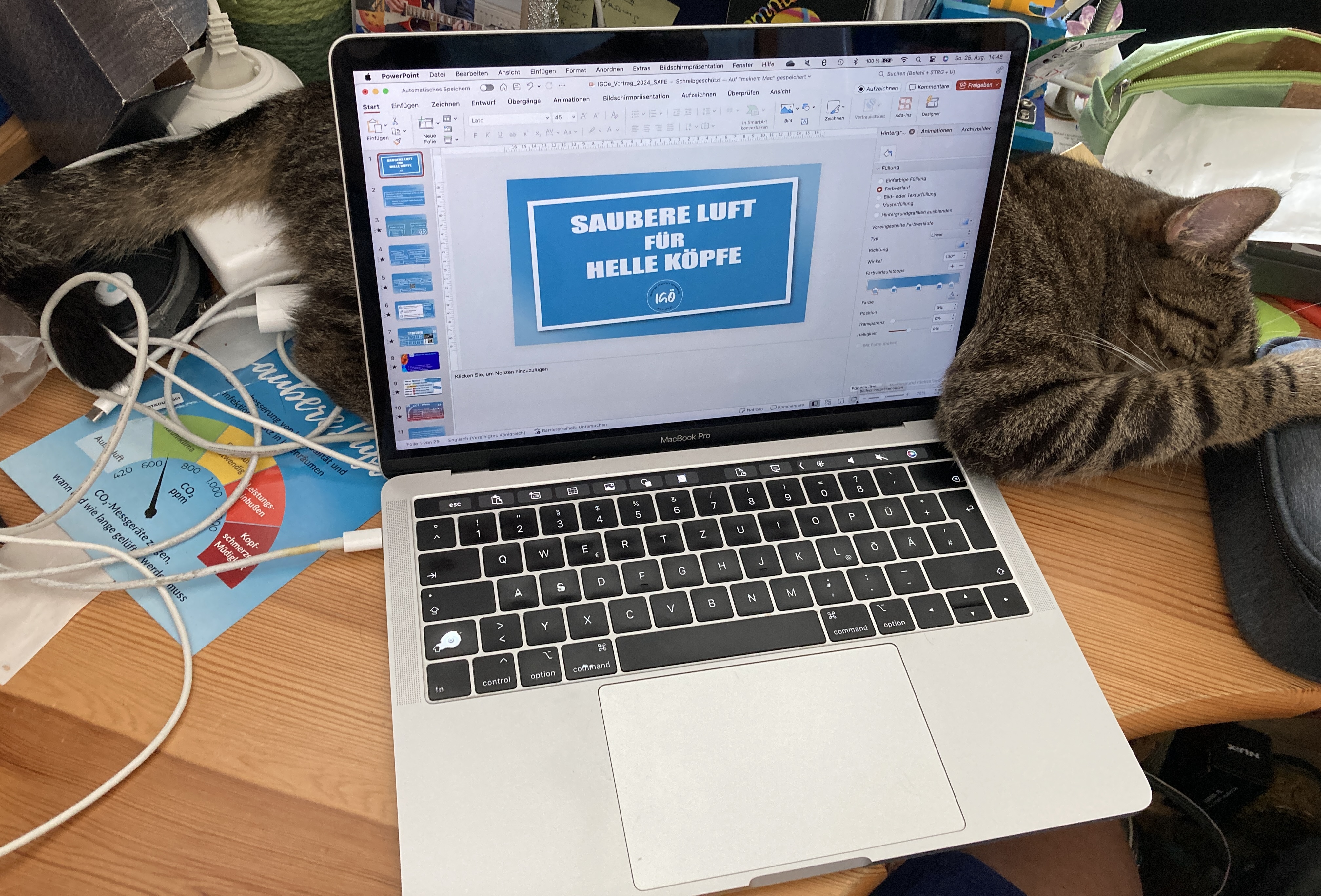 Dankefür dieAufmerksamkeit!